“Sólo podemos ver poco del futuro, pero lo suficiente para darnos cuenta de lo mucho que hay que hacer”
Alan Turing
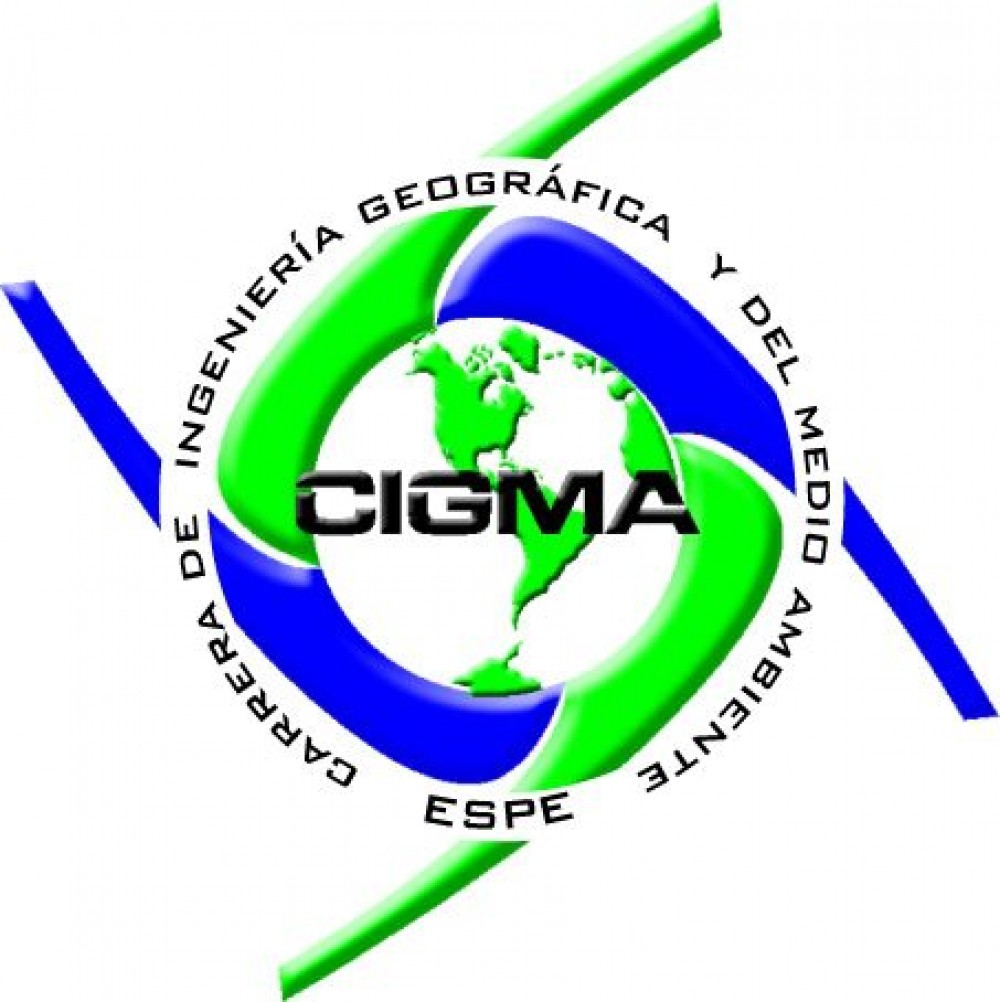 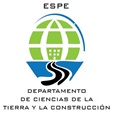 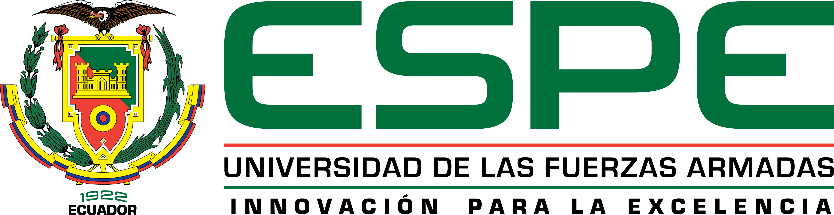 MODELAMIENTO DE RADIACIÓN SOLAR A PARTIR DE VARIABLES METEOROLÓGICAS mediante LA TRANSFORMADA DE WAVELET Y REDES NEURONALES ARTIFICIALES RECURRENTES
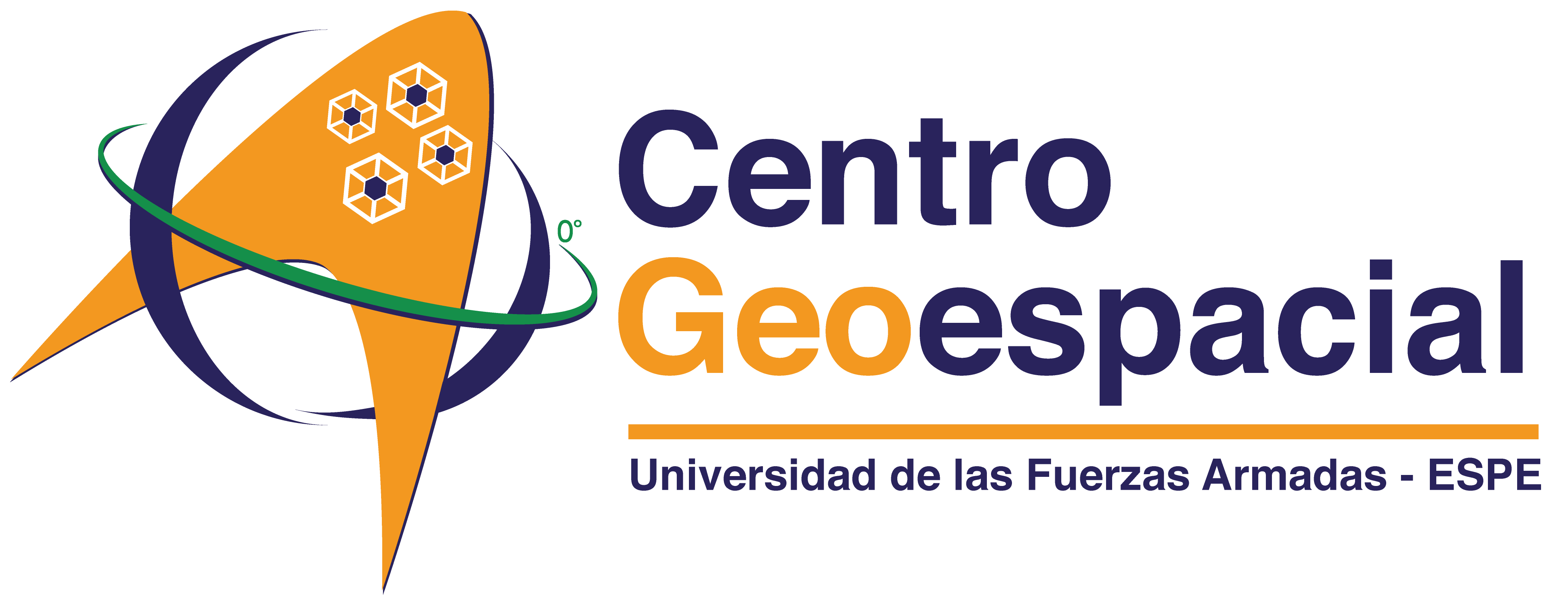 Autora: Marilyn Cepeda Velastegui
Tutor: Dr. Alfonso Tierra Phd.
Noviembre 2019
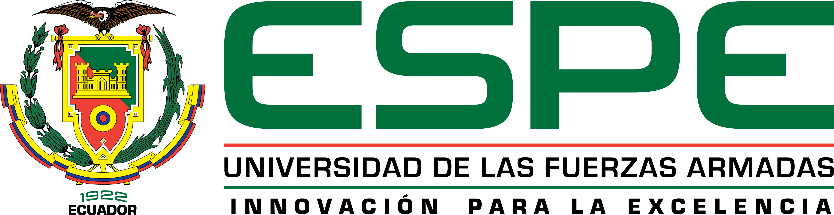 INTRODUCCIóN
Fuertes impactos ambientales
VS
Se recibe de forma natural
No implica la destrucción o modificación severa del entorno para implementación
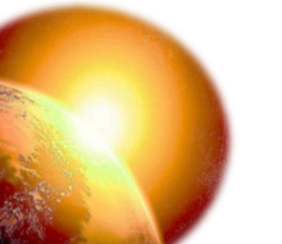 Gas
Carbón
Petróleo
Fuente de energía 
prácticamente ilimitada
(Arancibia & Best, 2010)
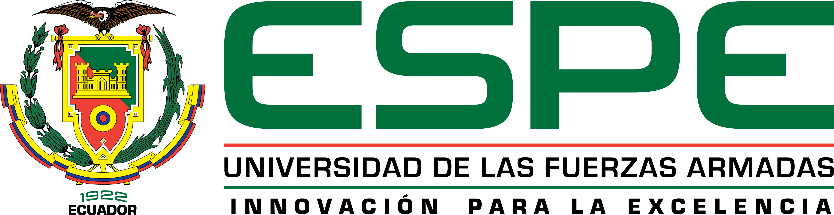 INTRODUCCIÓN
Proporción de la radiación solar
Porción relativamente pequeña en un factor importante sobre el ambiente y los seres que habitamos en él
Ultravioleta 7%, luz visible 43%, Infrarrojo 49 % y 1% otro
En la salud humana, los valores altos generan efectos crónicos en la piel, ojos y el sistema inmune, incluso produciendo cáncer
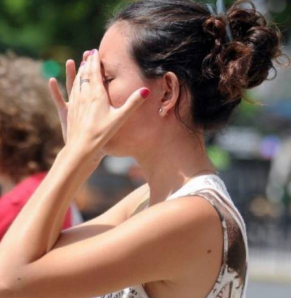 (Agencia Estatal de Meteorología, 2014)
[Speaker Notes: índice UV se calcula mediante un modelo numérico que relaciona los niveles de ozono con la incidencia UV (nivel de radiación entrante) en la superficie terrestre, la nubosidad pronosticada y la altitud de las ciudades en las que se realiza el pronóstico]
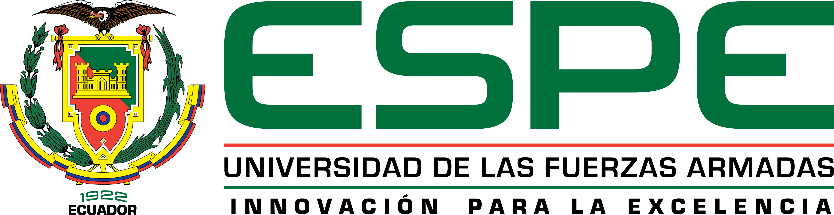 INTRODUCCIÓN
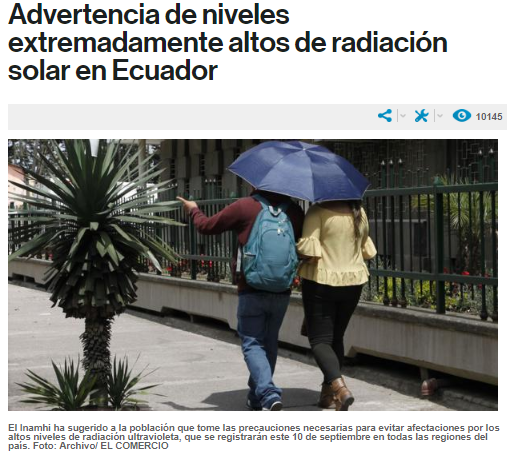 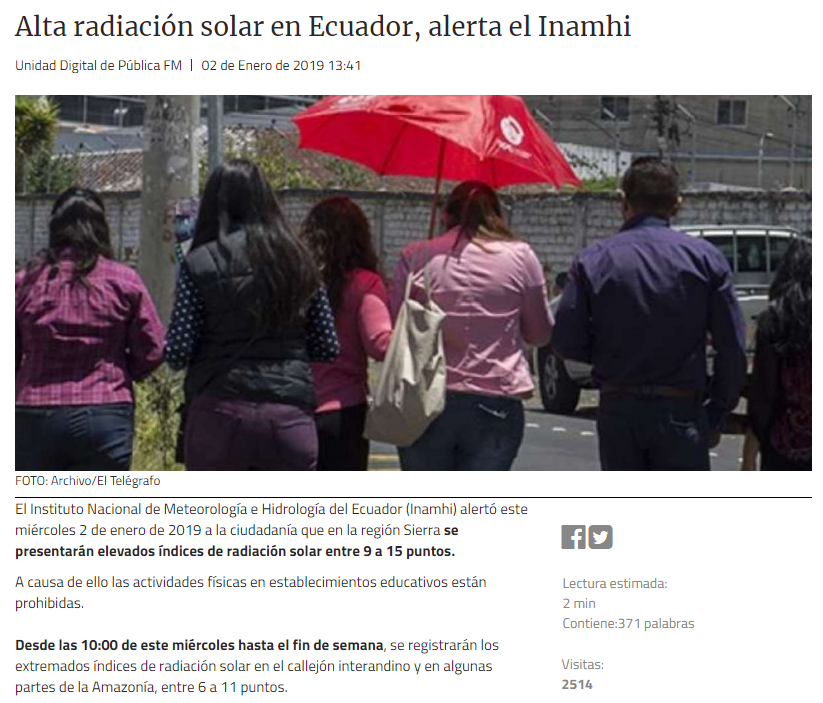 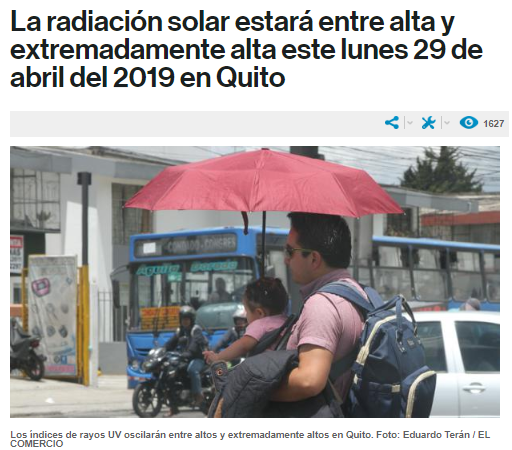 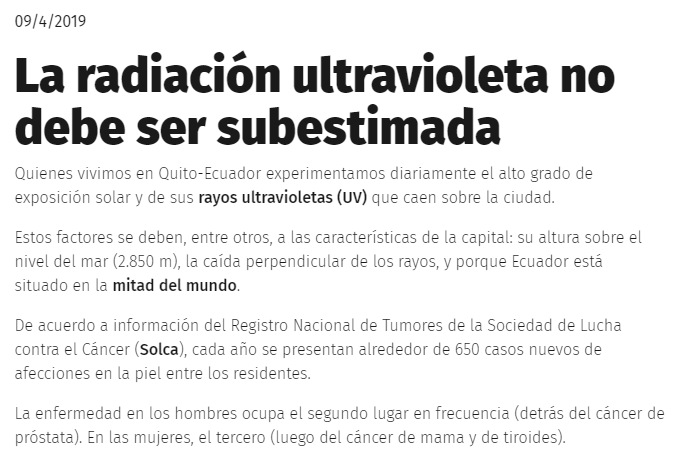 [Speaker Notes: En Nuestro pais es muy comun las advertencia sobre los altos niveles de radiacion, lo cual no debe ser subestimado..]
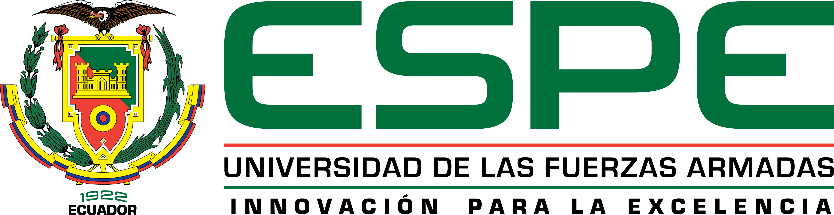 JUSTIFICACIÓN
Ecuador
Conocer la dinámica de la radiación solar para aprovechar potencial en sistemas energéticos y de igual forma para la prevención
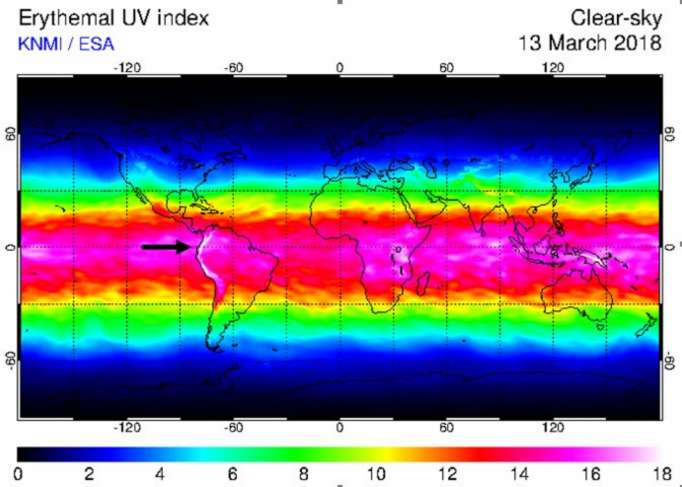 Ubicación geoespacial propenso a índices muy altos de radiación solar, incluso se encuentra entre las zonas con mayores valores a nivel mundial
Predicciones no confiables
Generar estudios e investigaciones
Enfocados en la realidad local y con información actualizada, para obtener predicciones más fiables
OBJETIVOS
Objetivo General
Modelar series temporales de radiación solar a partir de variables meteorológicas mediante redes neuronales artificiales recurrentes
Objetivos específicos
Generar series de tiempo de variables meteorológicas y la radiación solar 
Preparar y analizar los datos de las series de tiempo mediante el método Holt-Winters y la transformada de wavelet familia db4 nivel 3
Predecir los valores de radiación solar mediante el entrenamiento de redes neuronales artificiales
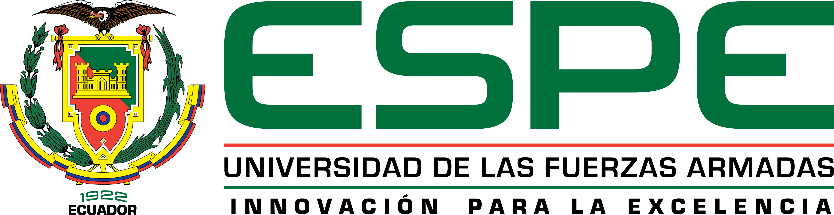 MATERIALES
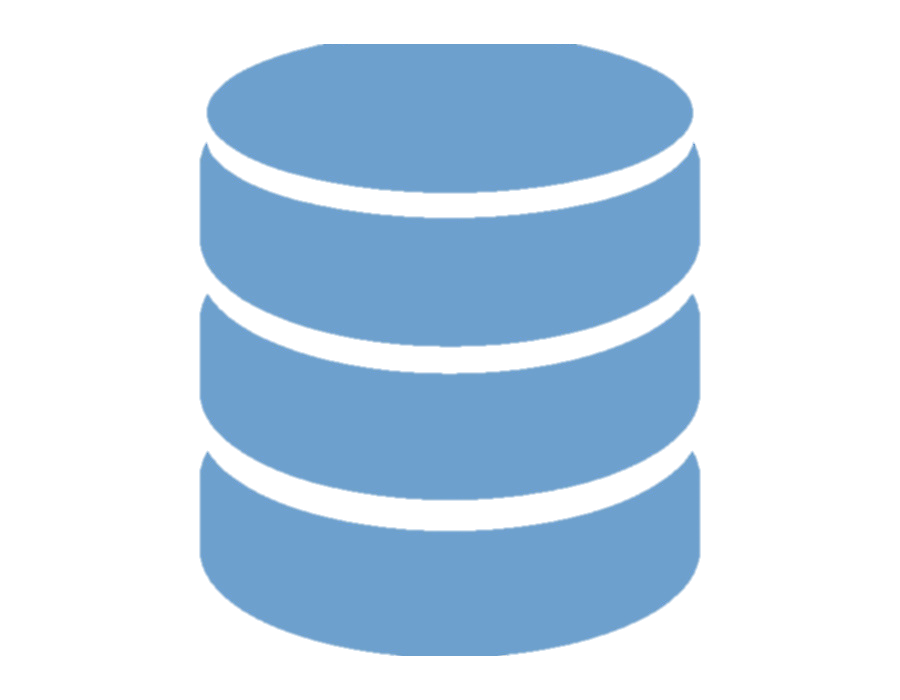 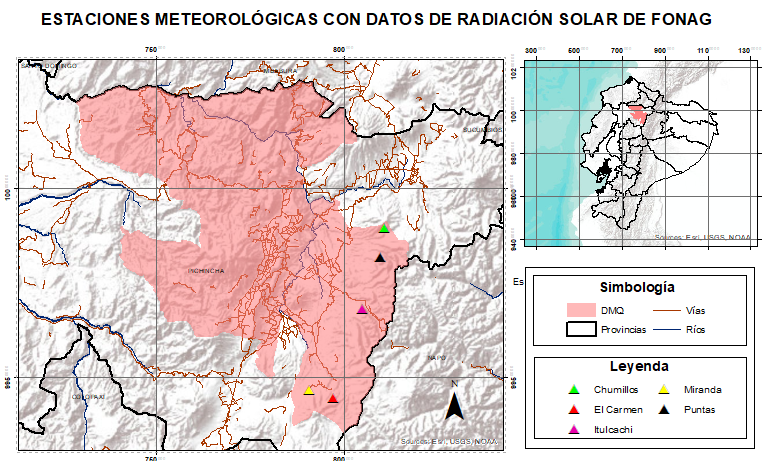 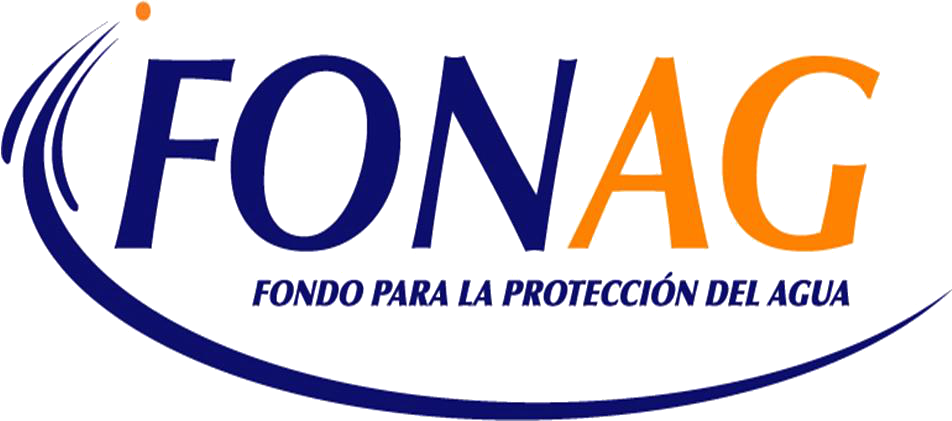 Variables meteorológicas
Miranda (M5028)
El Carmen (M5029)
Puntas (M5074)
Chumillos (M5031)
Itulcachi (M5075)
[Speaker Notes: A traves de la base de datos de estaciones meteorologicas del  fondo de proteccion del agua FONAG se obtuvieron las variables meteo de las estaciones que se encuentran en la zona suerte es qude DMQ]
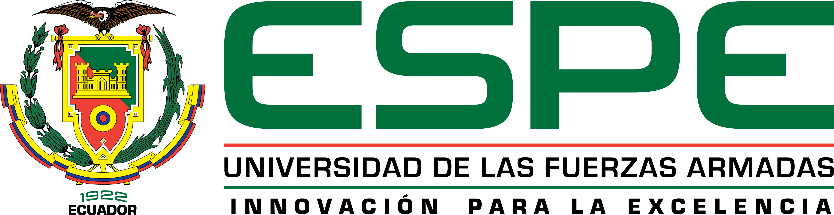 MATERIALES
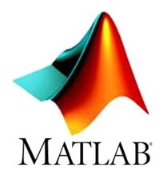 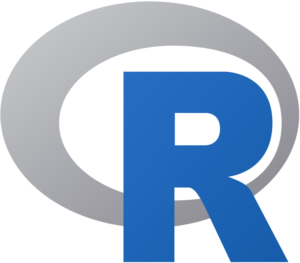 Variables meteorológicas
Poseen naturaleza fluctuante, incluso “caótica”
MatLab R2015a 
Lenguaje M
Rstudio 3.4.4
Código R
[Speaker Notes: Las herramientas matematicas para realizar el modelamiento corresponden a]
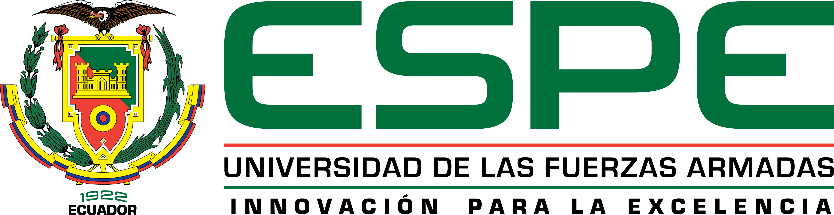 MATERIALES
Método Holt-Winters
Es una herramienta que extrapola de manera en que los últimos puntos de datos de la serie tienen más peso en la predicción que los valores anteriores
1. Media, tendencia y variación estacional
2. Calibración índices de suavización
3. Predicción
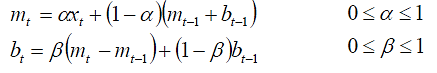 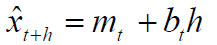 (Justel & Cayuela, 2015)
[Speaker Notes: Hablar que usa 3 grupos de datos  primera para calcular media, tendencia y variacion estacioa, segundo grupo para la obtecion de los la calibración de los índices de suavización y el tercero para predicicion y validacion]
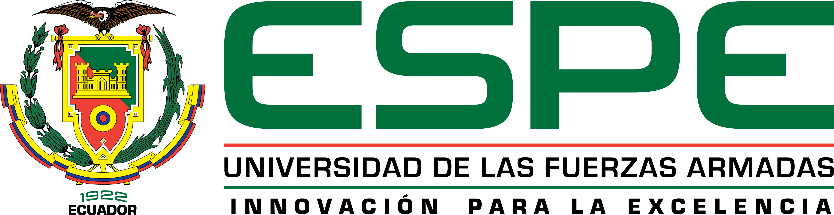 MATERIALES
Transformada de Wavelet
Es una función que permite representar una señal en versiones traducidas y dilatadas de una onda finita, no solo es local en tiempo, sino también en frecuencia
Es eficiente para el análisis local de señales no estacionarias y de rápida transitoriedad
Donde:
 "a" es el factor de escala (dilatación), "t" es el tiempo y "x" es la posición. La función ψ es la wavelet madre
(MathWorks, 2019)
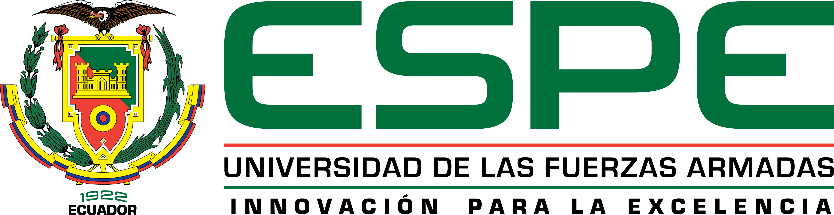 MATERIALES
Transformada de Wavelet
eficiente
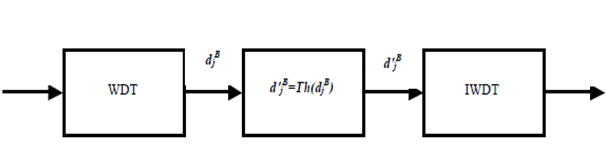 PROCESO GENERAL
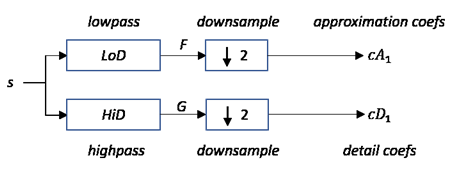 DESCOMPOSICIÓN
 DE LA SEÑAL
(MathWorks, 2019)
[Speaker Notes: se realiza la convolución a “s” con el filtro de paso bajo LoD (low) y el filtro de paso alto HiD (high), seguido de la decimación diádica (disminución de resolución) y se obtiene como resultado los coeficientes de aproximación y detalle]
MATERIALES
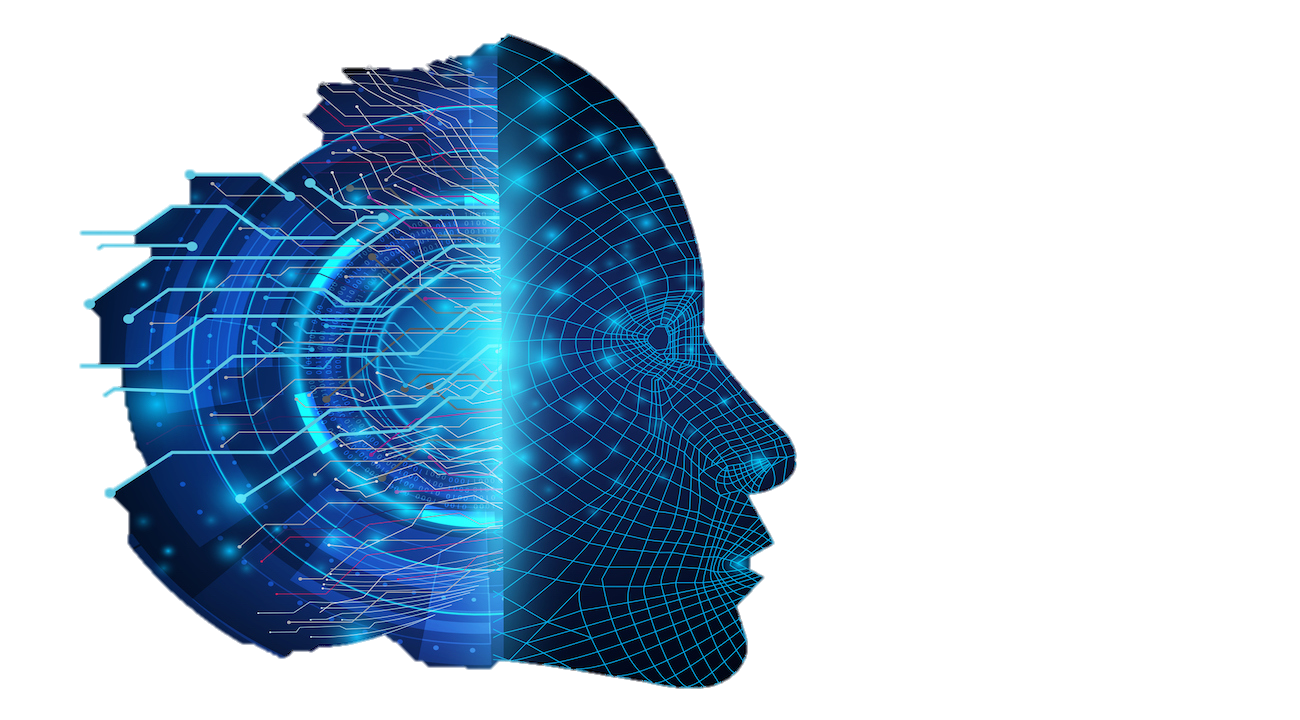 Análisis de datos que enseña a las computadoras a aprender de la experiencia
Se entrenan mediante un gran conjunto de datos y redes neuronales con múltiples capas
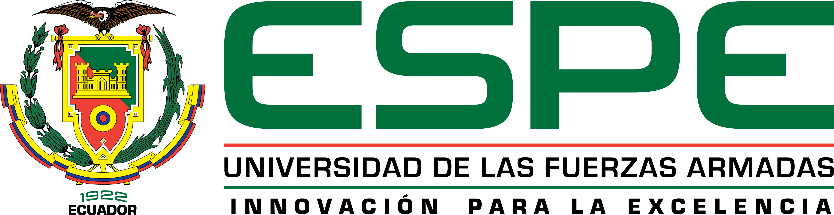 MATERIALES
Redes Neuronales Artificiales
Es un modelo inspirado en la estructura de una red de neuronas interconectadas en el cerebro. Una red neuronal aprende a través de datos, por lo que se realiza un entrenamiento para el reconocimiento de patrones, catalogación de datos y predicción de sucesos futuros
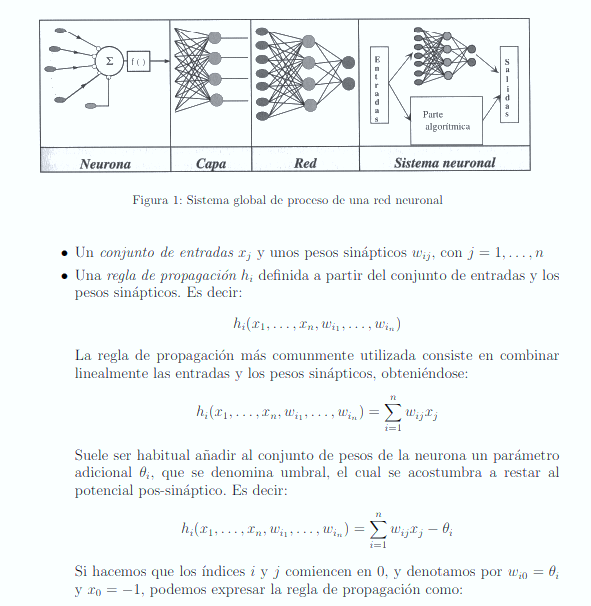 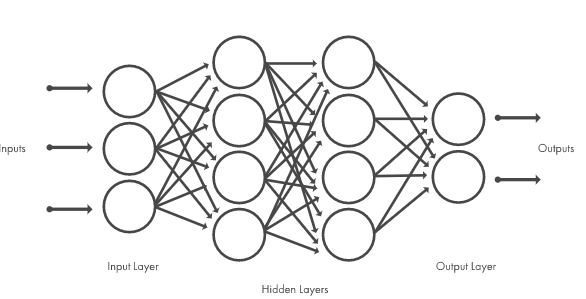 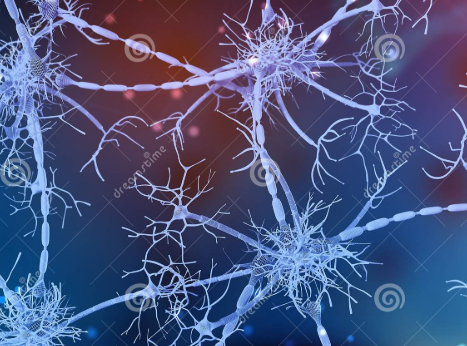 Capa
Neurona
Red
(MathWorks, 2019)
[Speaker Notes: La neurona es una célula canales de entrada llamados dendritas y un canal de salida llamado axón. Las dendritas operan como sensores que recogen información de la región donde se hallan y la derivan hacia el cuerpo de la neurona que reacciona mediante una sinapsis que envía una respuesta hacia el cerebro, esto en el caso de los seres vivos.]
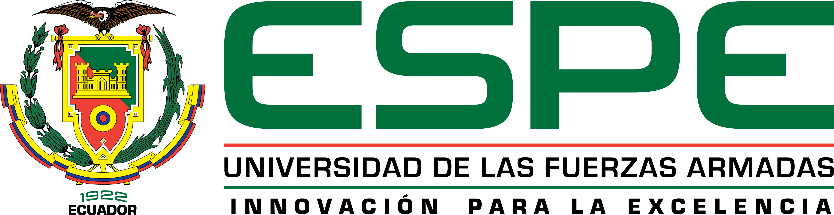 MÉTODOS – FLUJO DE TRABAJO
VALIDACIÓN
PREDICCIÓN
PREPARACIÓN DE DATOS
Redes neuronales artificiales
Base de datos
Transformada de wavelet DB4 nivel 3
Método Holt-Winters
Coef. de determinación
Entrenamiento de redes
Predicción de valores futuros
Análisis de ruido
Relleno de series temporales
Valores observados vs Valores predichos
Construcción de series temporales de variables meteorológicas
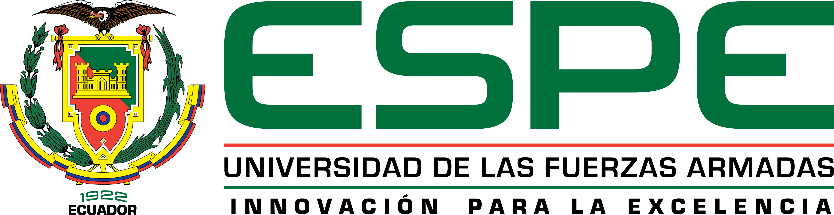 MÉTODOS
PREPARACIÓN DE DATOS – BASE DE DATOS
Información FONAG
(INAMHI,2018)
140 Series Temporales
4 series temporales por cada variable con 1643 datos respectivamente
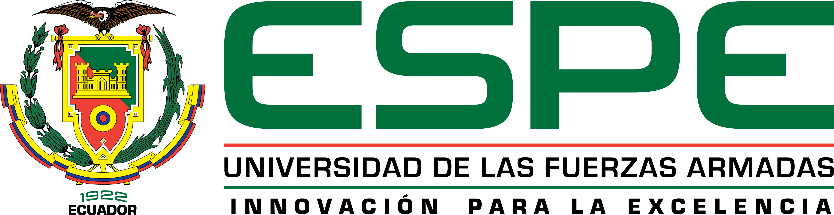 MÉTODOS
PREPARACIÓN DE DATOS - RELLENO
En el caso zona andina del Ecuador existe escasez de información meteorológica umbral planteado por Campozano et al. (2015)
25% de datos faltantes
UMBRAL
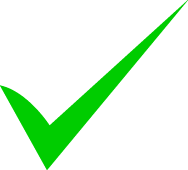 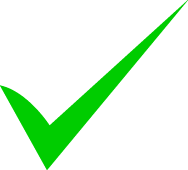 Miranda (M5028)
Chumillos (M5031)
La series de las variables meteorológicas cumplen con la condición inicial
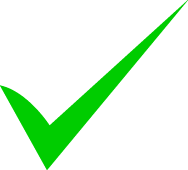 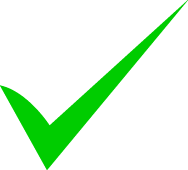 El Carmen (M5029)
Itulcachi (M5075)
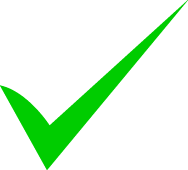 Puntas (M5074)
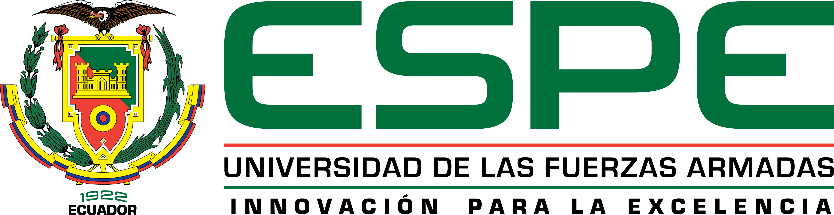 MÉTODOS
PREPARACIÓN DE DATOS - RELLENO
MÉTODO HOLT-WINTERS
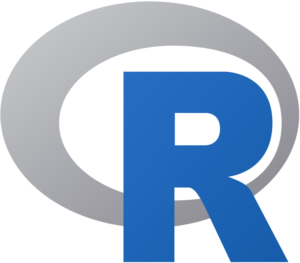 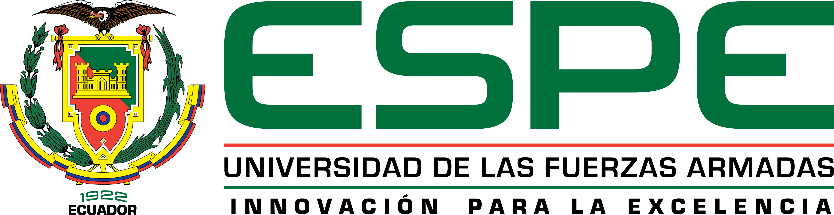 MÉTODOS
PREPARACIÓN DE DATOS – RELLENO (MÉTODO HOLT-WINTERS)
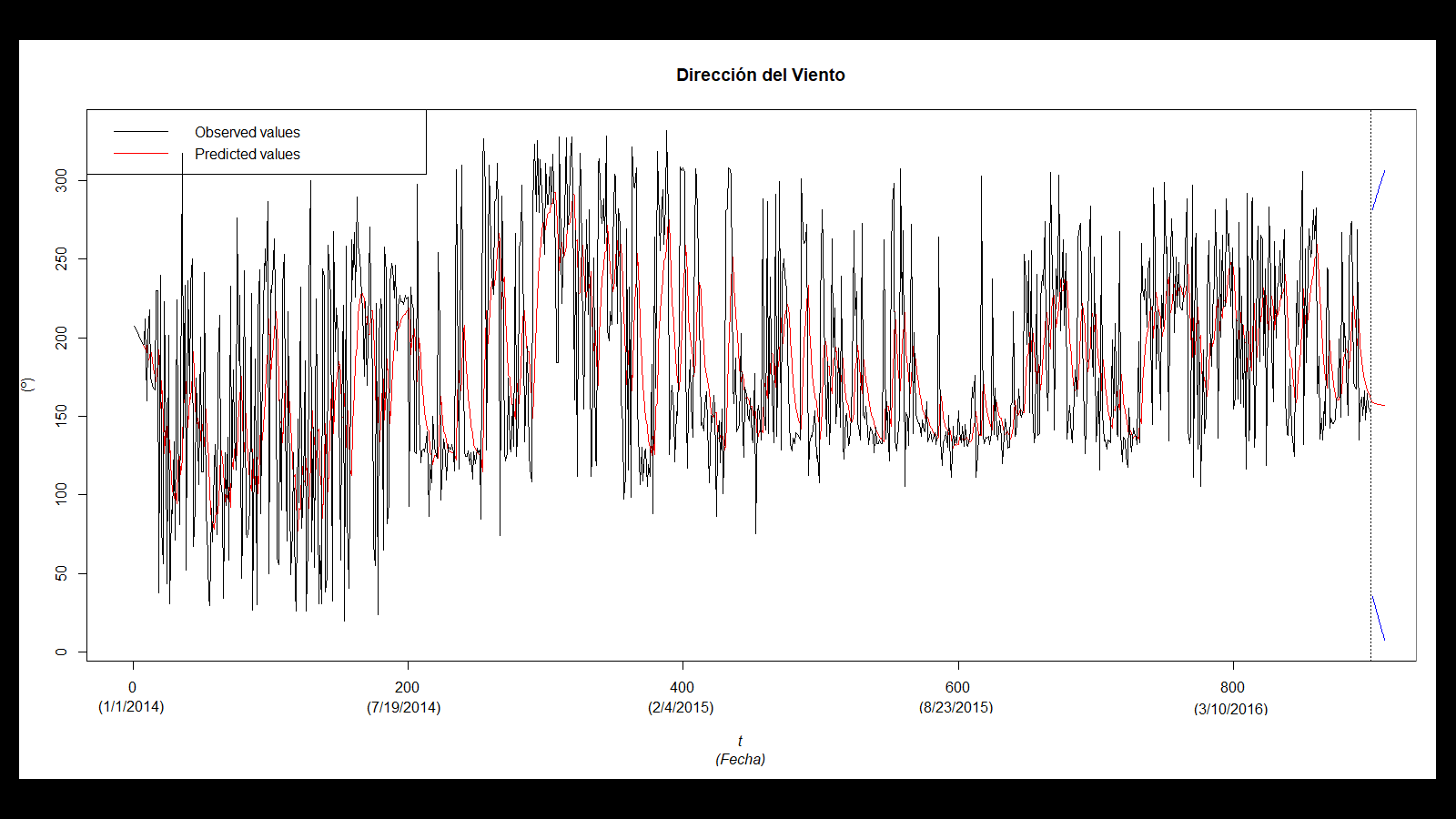 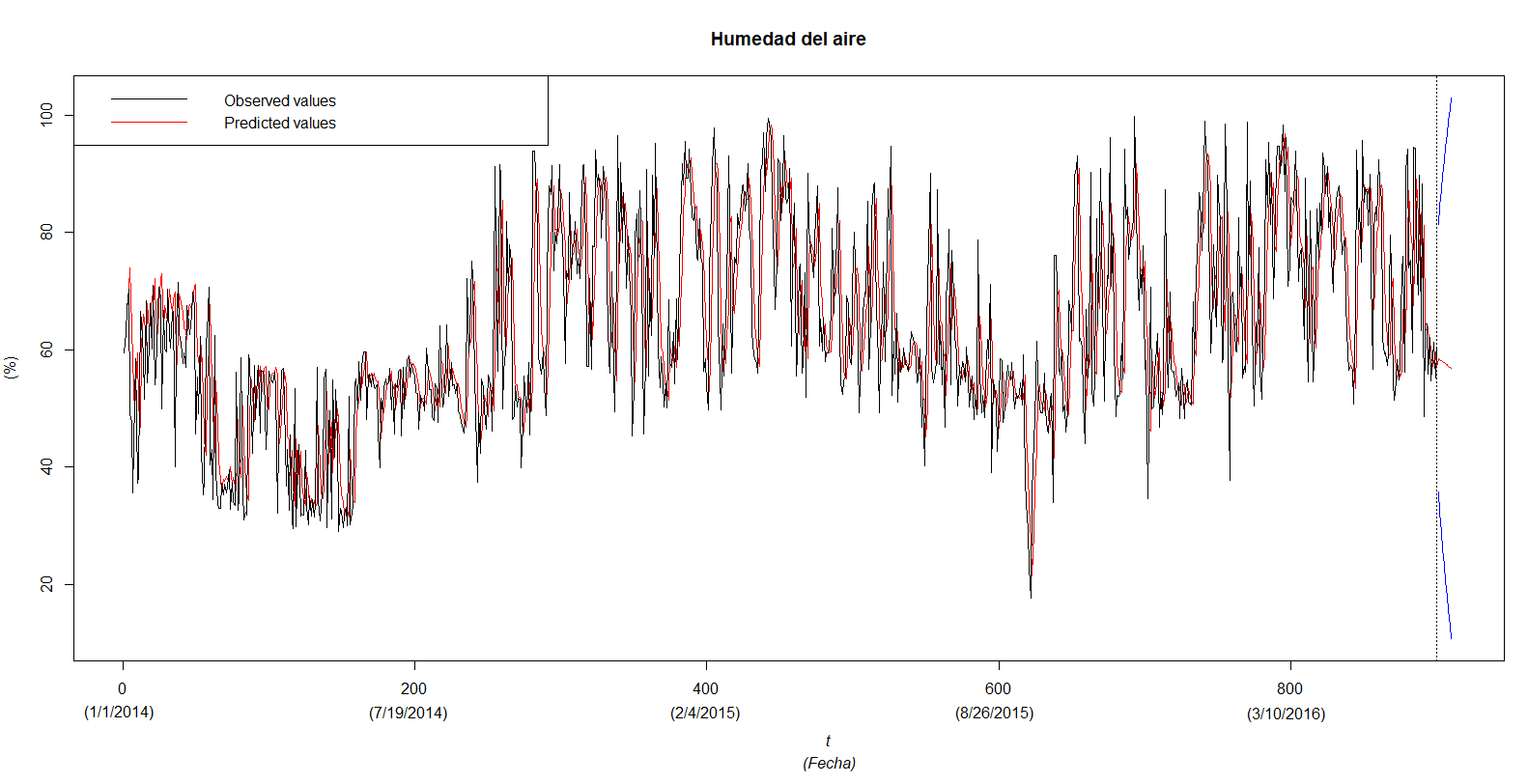 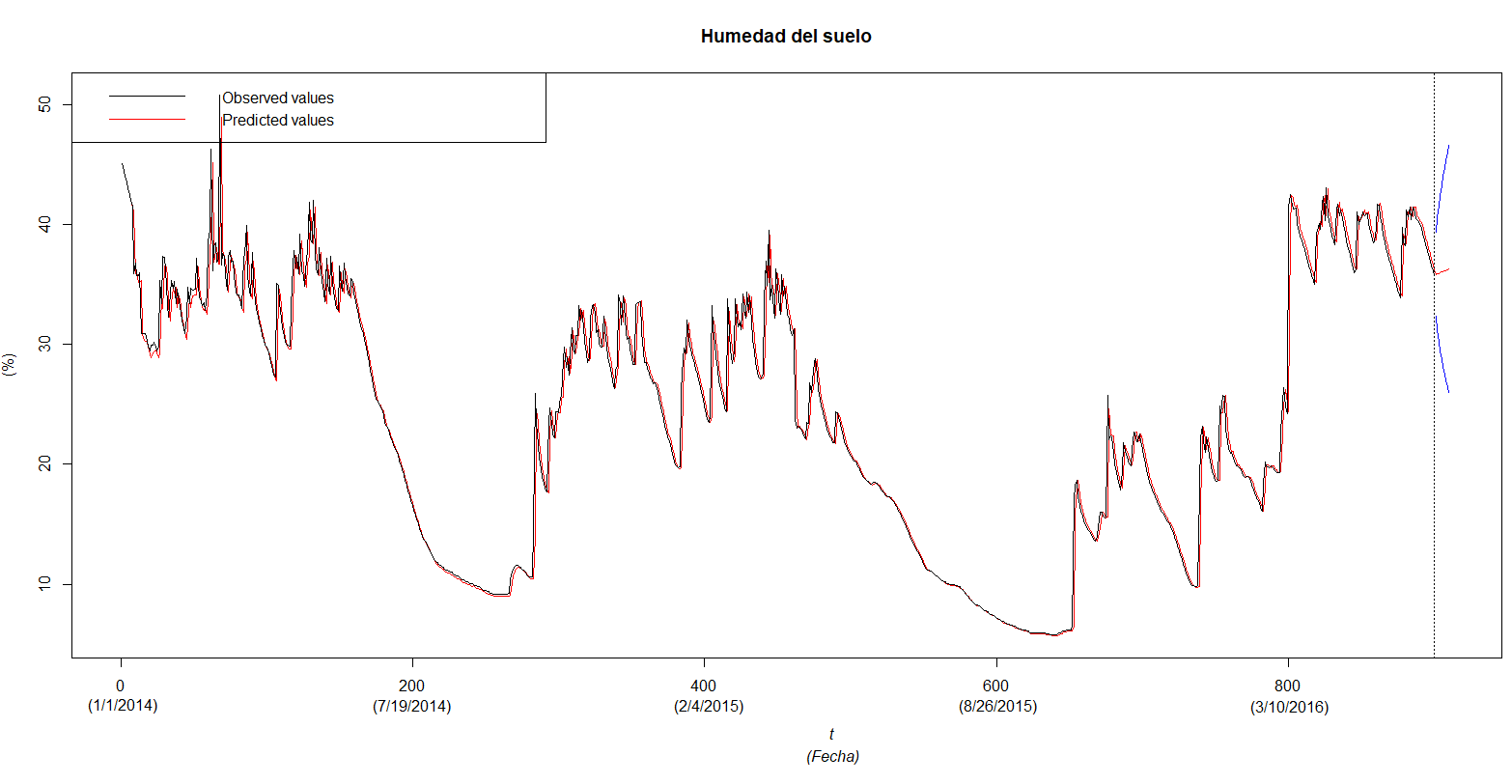 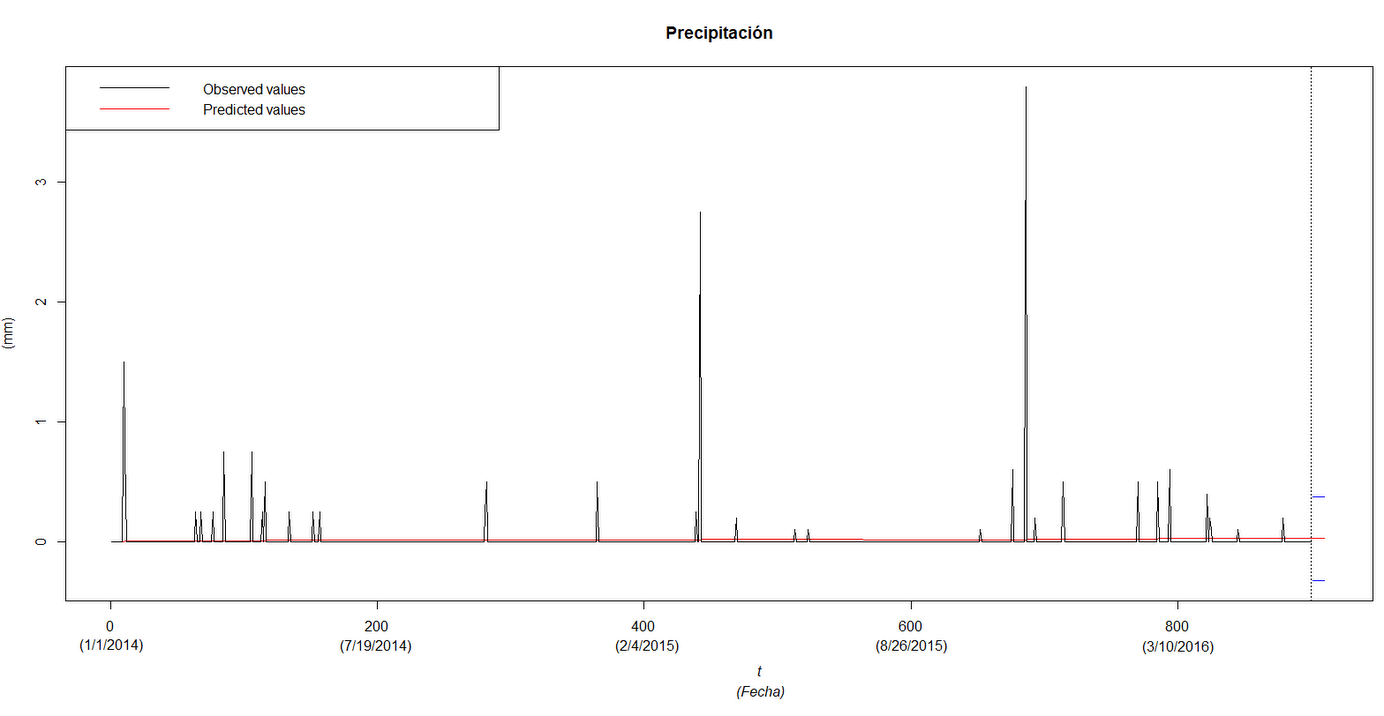 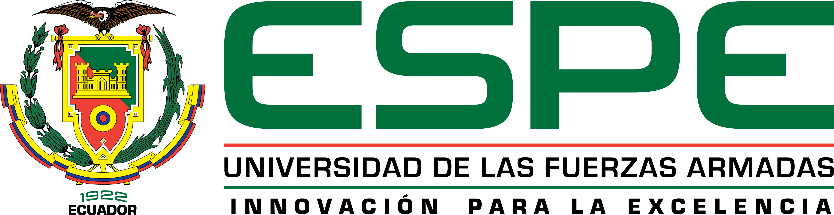 MÉTODOS
PREPARACIÓN DE DATOS – RELLENO (MÉTODO HOLT-WINTERS)
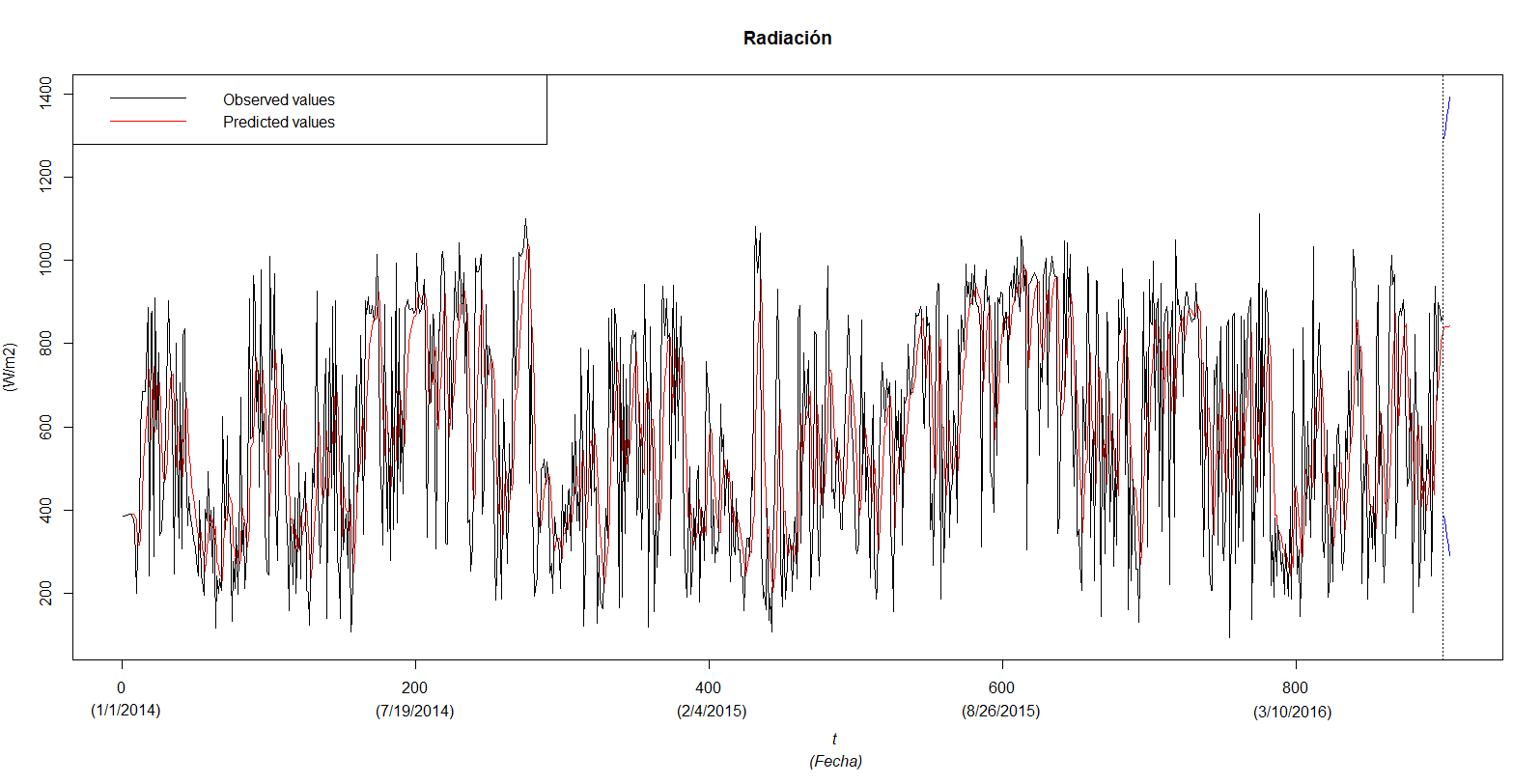 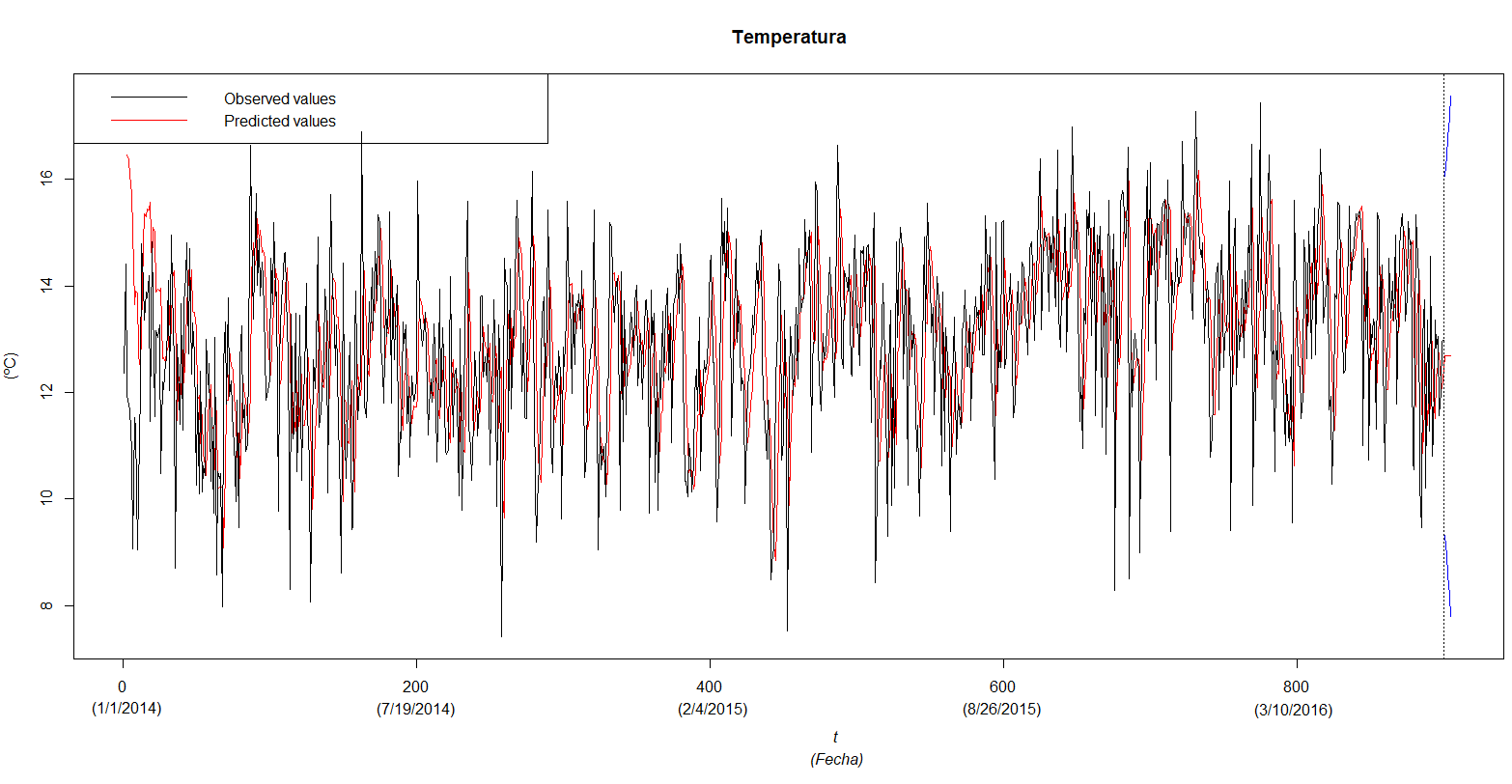 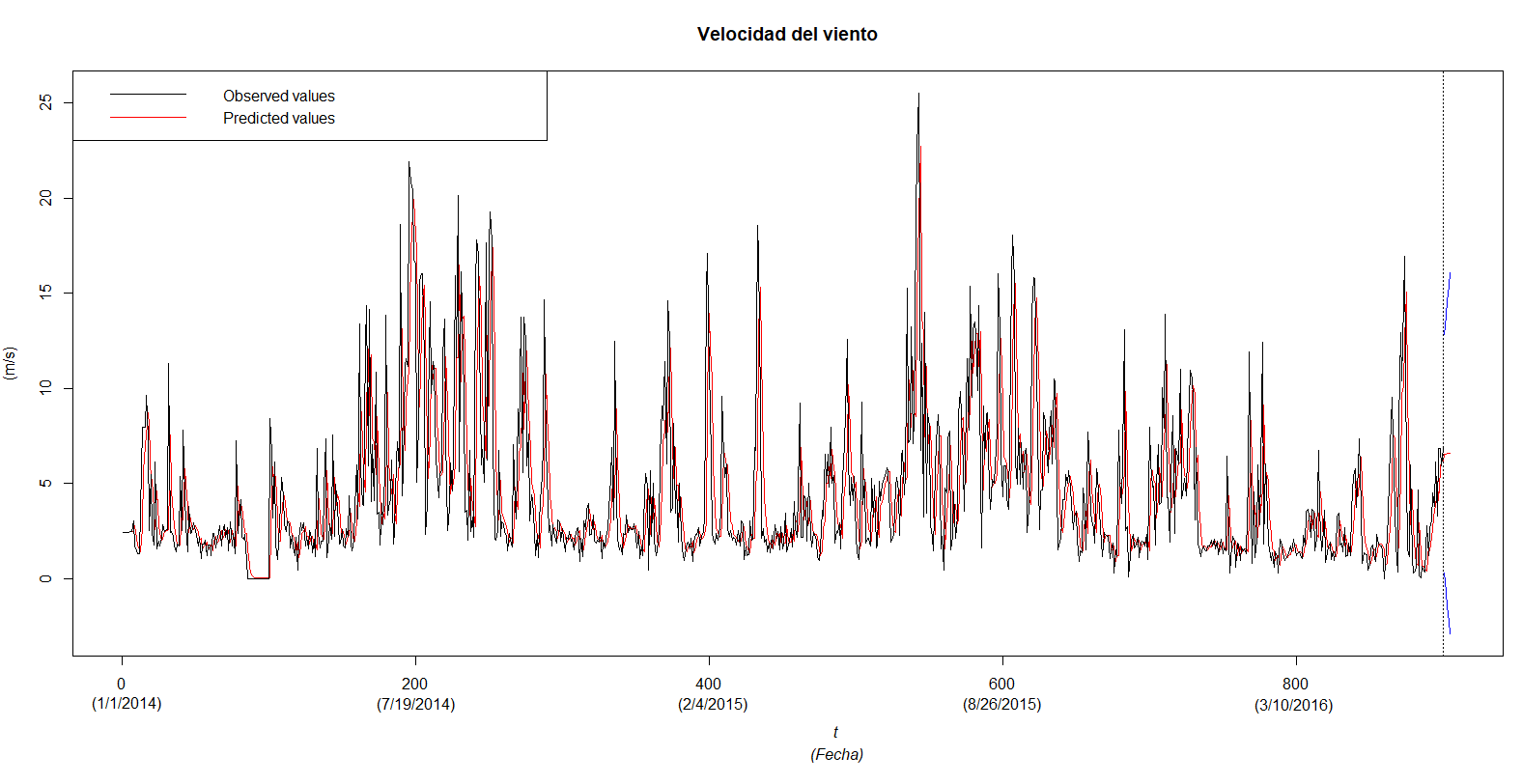 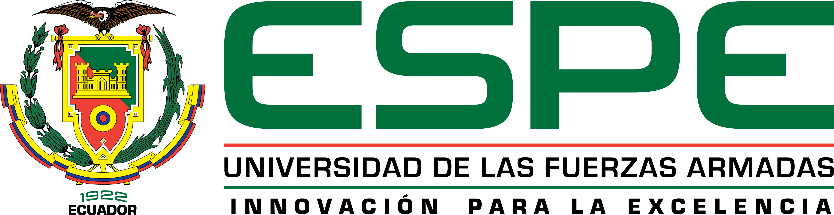 MÉTODOS
PREPARACIÓN DE DATOS – ELIMINACIÓN DE RUIDO
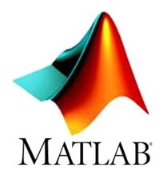 TRANSFORMADA DE WAVELET
Familia db4 nivel de discretización 3 de Pratap Yadav & Laxmidhar (2014).
El Carmen - 88,07%
Miranda - 84,43%
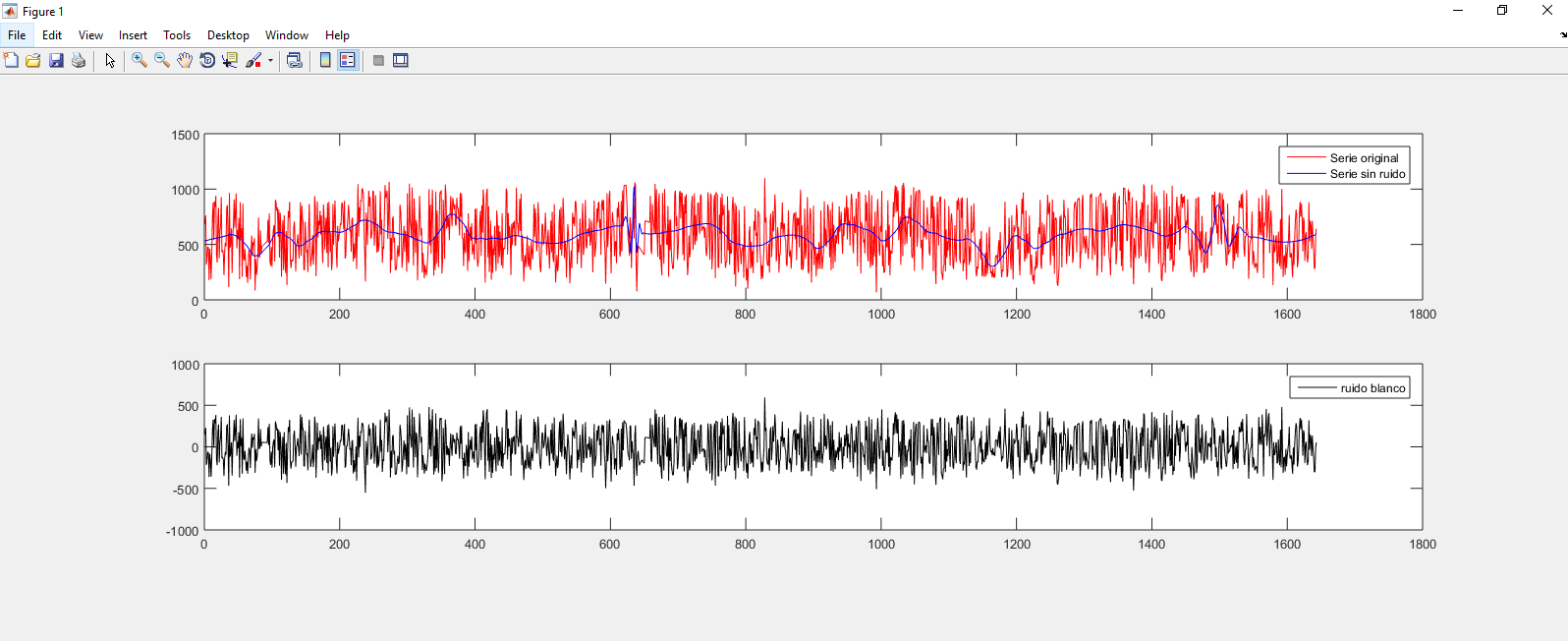 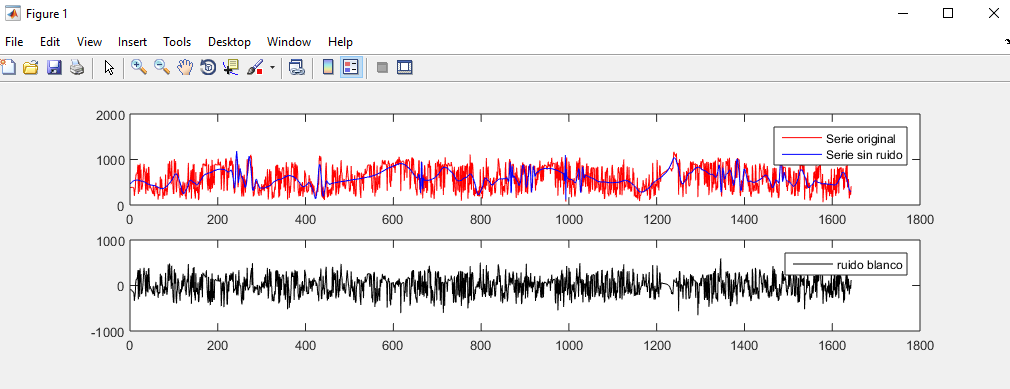 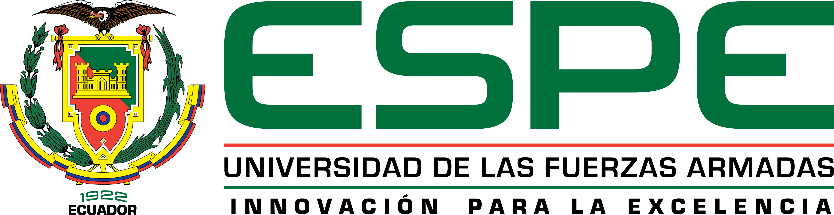 MÉTODOS
PREPARACIÓN DE DATOS – ELIMINACIÓN DE RUIDO
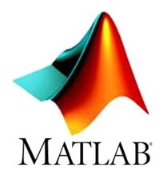 TRANSFORMADA DE WAVELET
Familia db4 nivel de discretización 3 de Pratap Yadav & Laxmidhar (2014).
Puntas – 90,42%
Chumillos - 88,85%
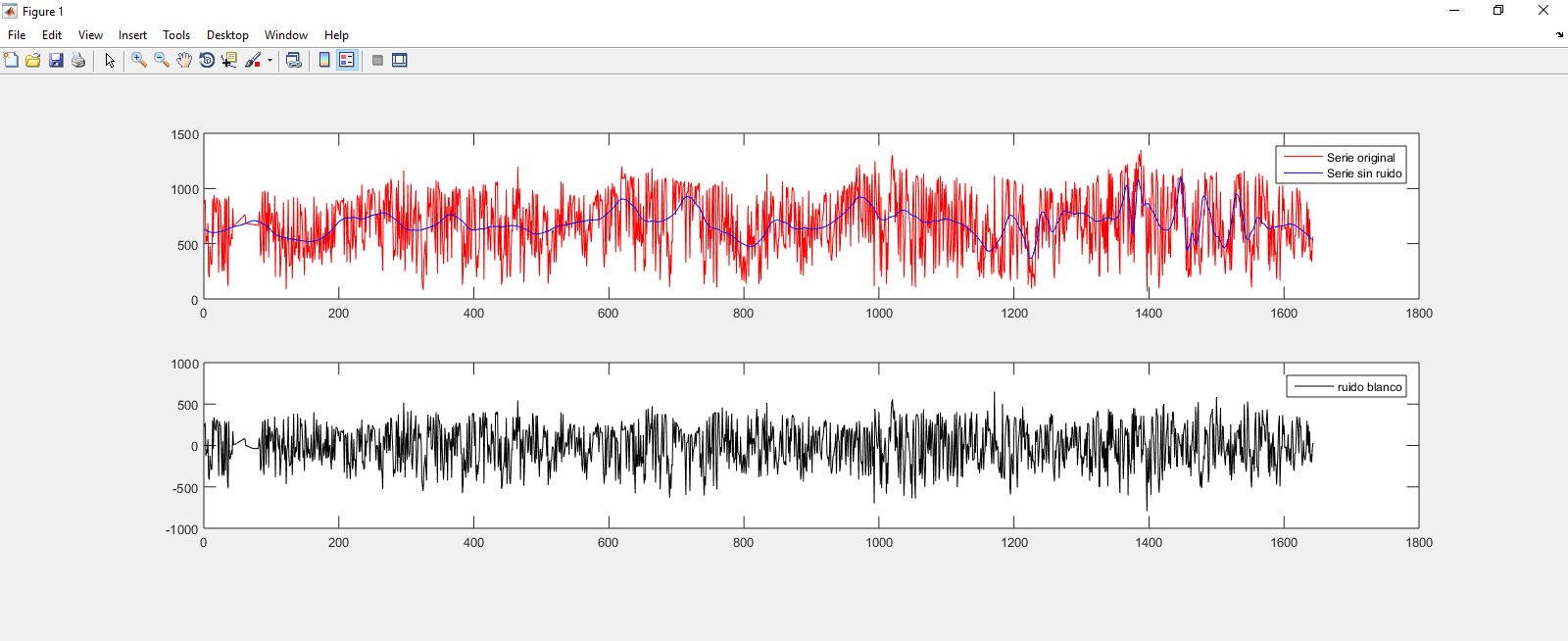 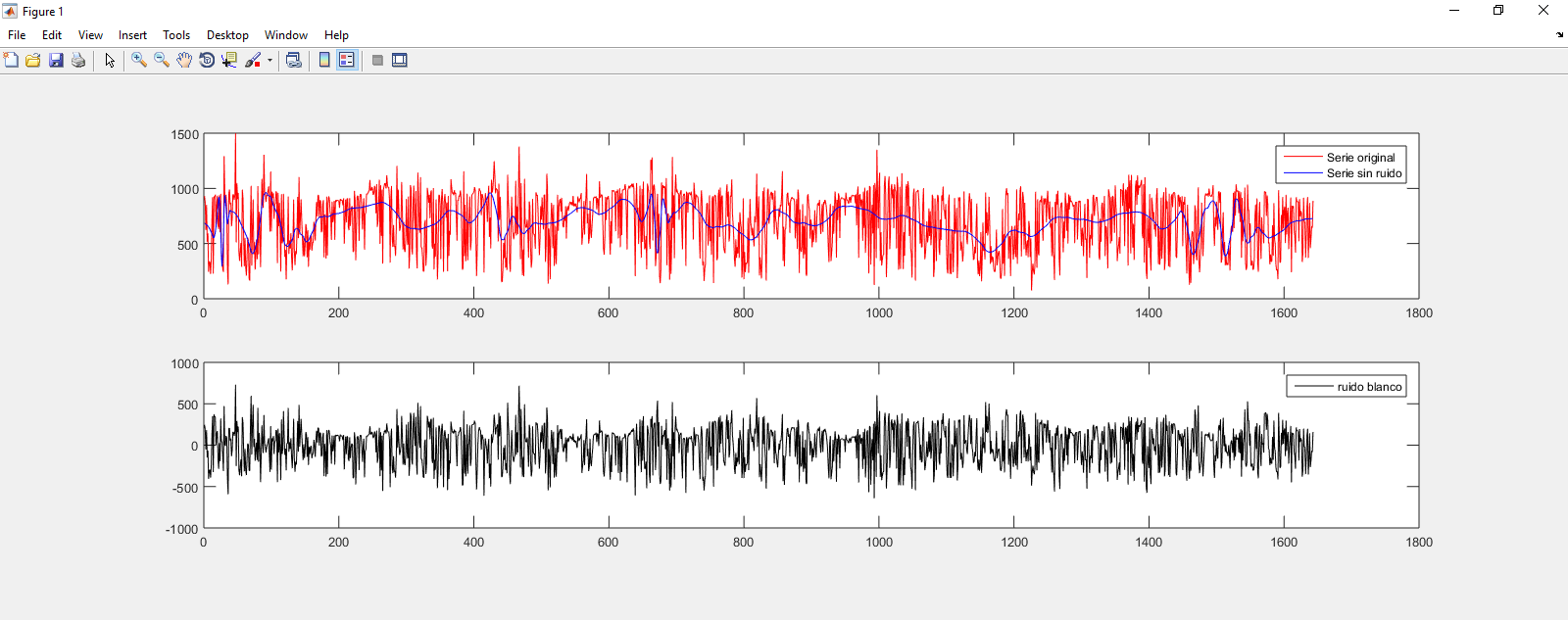 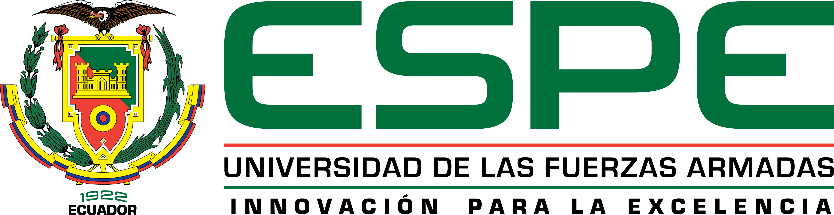 MÉTODOS
PREPARACIÓN DE DATOS – ELIMINACIÓN DE RUIDO
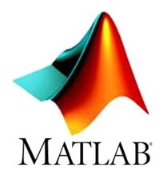 TRANSFORMADA DE WAVELET
Familia db4 nivel de discretización 3 de Pratap Yadav & Laxmidhar (2014).
Itulcachi - 90,01%.
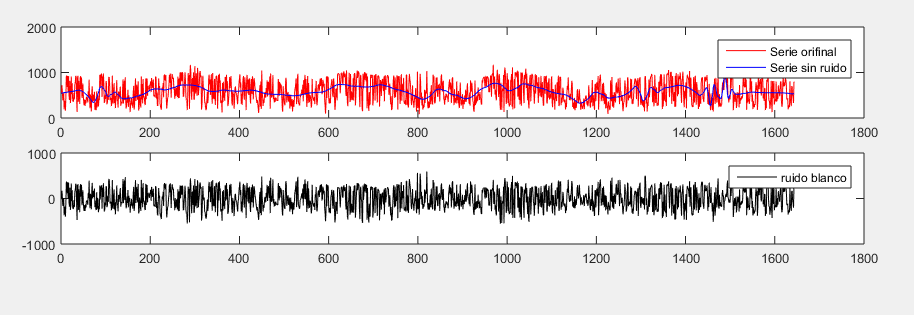 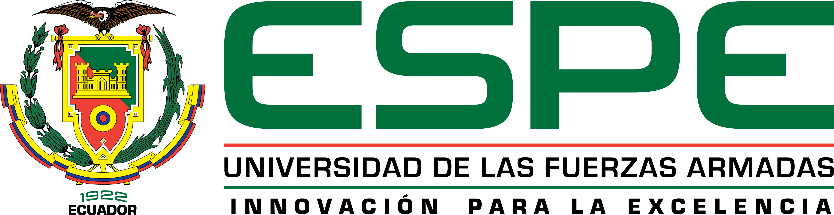 MÉTODOS
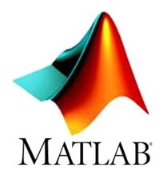 PREDICCIÓN – ENTRENAMIENTO DE LAS RRN
PORCENTAJE DEL CONJUNTO DE DATOS PARA ENTRENAMIENTO
ENTRENAMIENTO
70%
VALIDACIÓN
15%
PRUEBA
15%
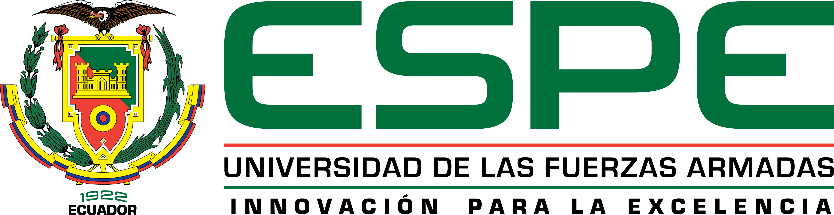 MÉTODOS
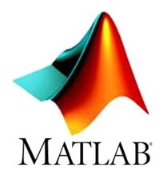 PREDICCIÓN – ENTRENAMIENTO DE LAS RRN
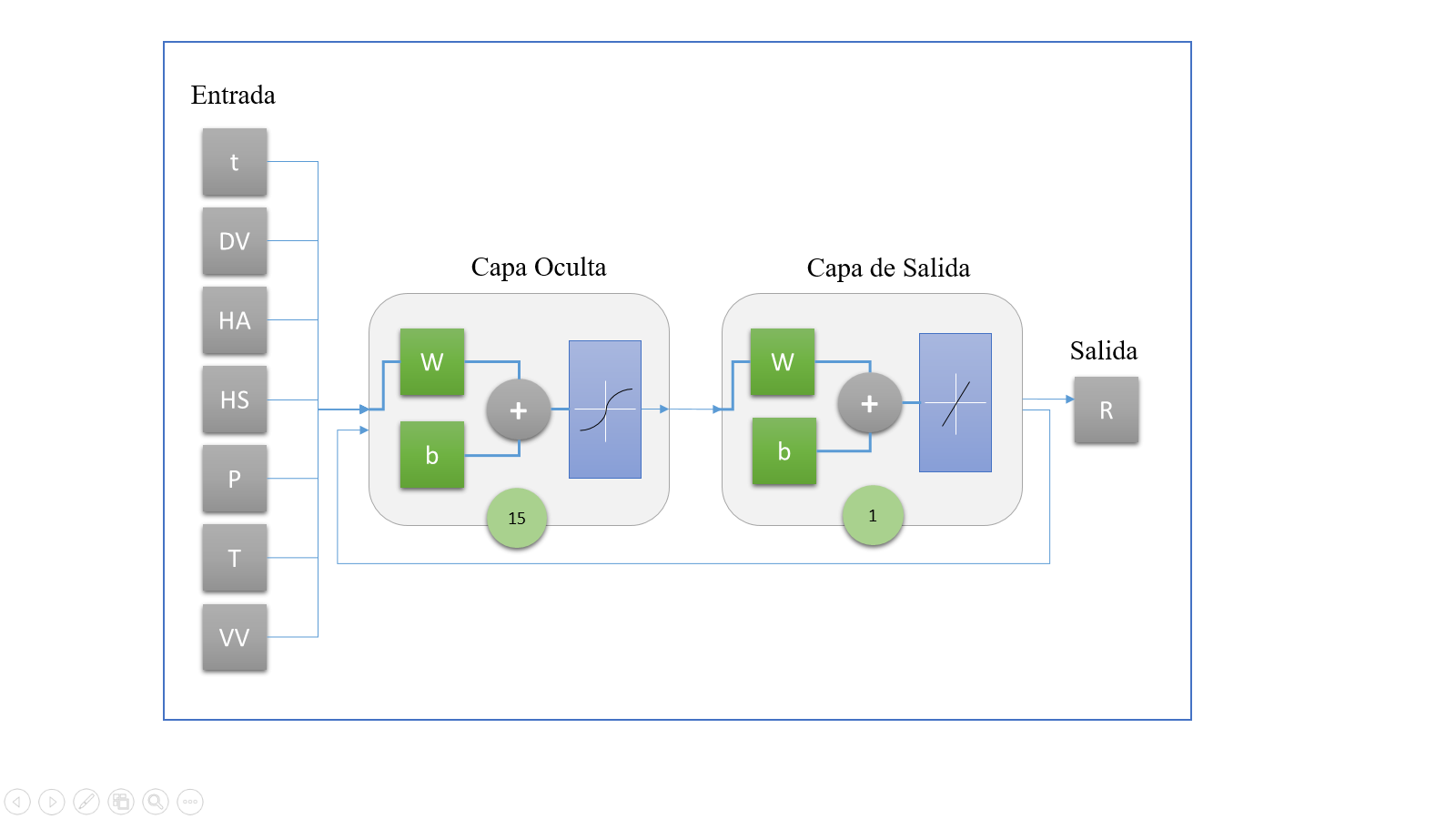 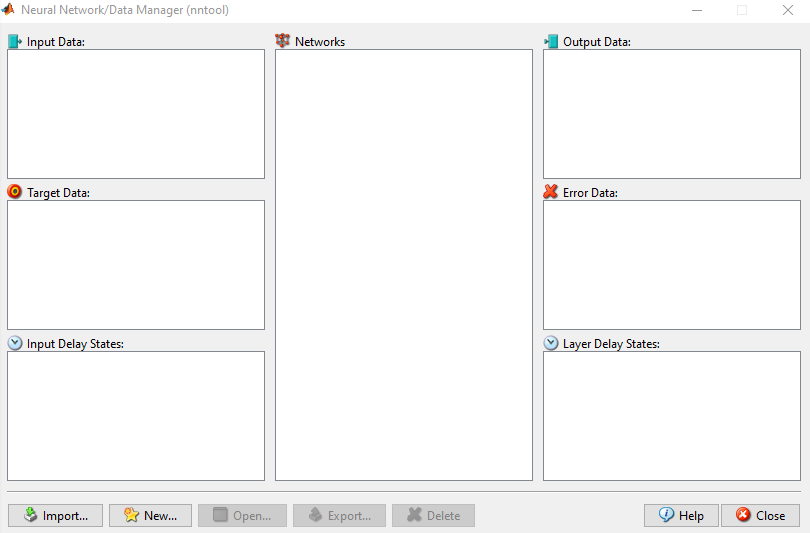 Propaga hacia atrás, algoritmo actualiza los valores de matriz de pesos y del vector de ganancias. La red converge para aprender los patrones de entrenamiento
[Speaker Notes: Explicar arquitectura de red que tiene 15 neuronas en la capa oculta, Tangente Hiperbólica,  red neuronal artificial que usa retroalimentación para el aprendizaje, La función de activación simula la respuesta de una neurona biológica ante un cierto estímulo]
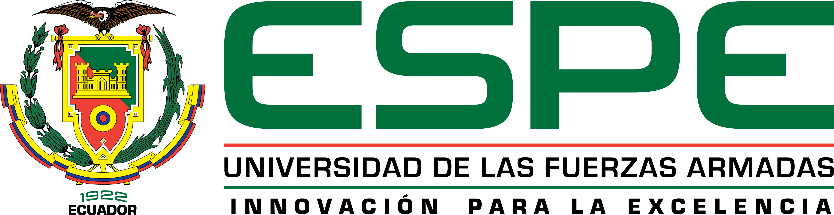 MÉTODOS
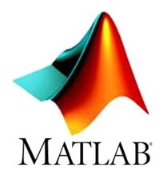 PREDICCIÓN – ENTRENAMIENTO DE LAS RRN
RESULTADO DEL ENTRENAMIENTO - MIRANDA
14H00
16H00
10H00
12H00
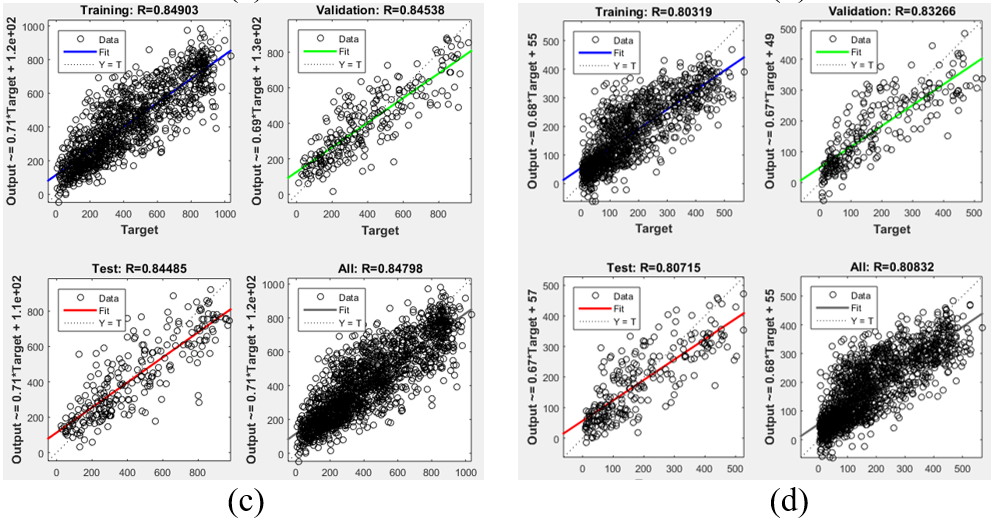 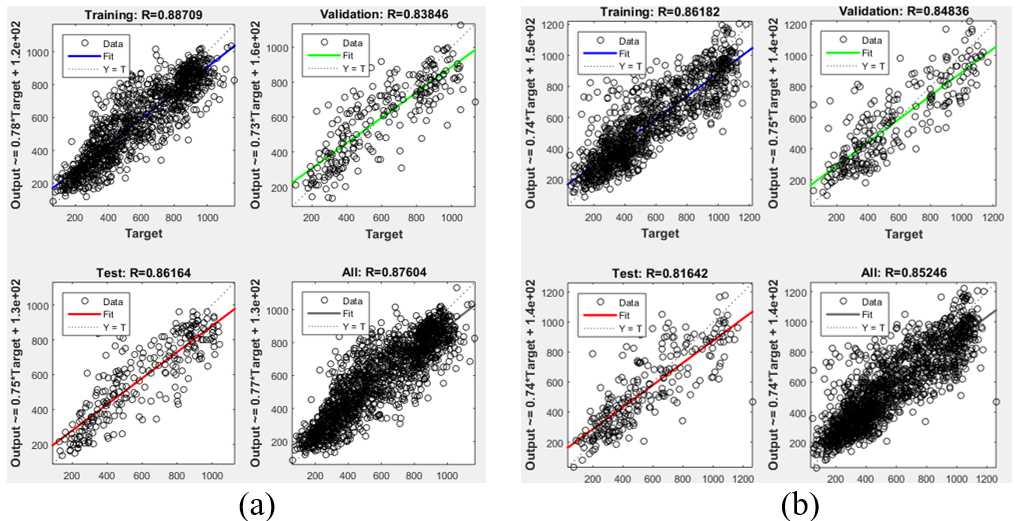 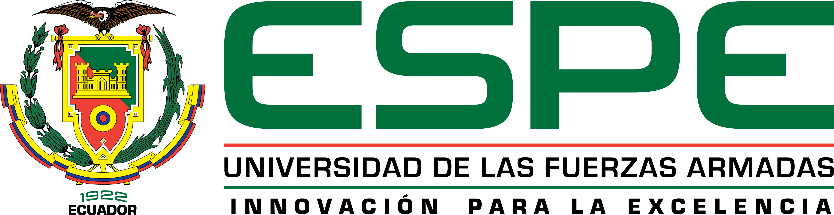 MÉTODOS
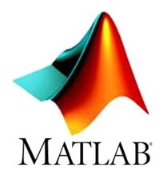 PREDICCIÓN – ENTRENAMIENTO DE LAS RRN
RESULTADO DEL ENTRENAMIENTO – EL CARMEN
14H00
16H00
10H00
12H00
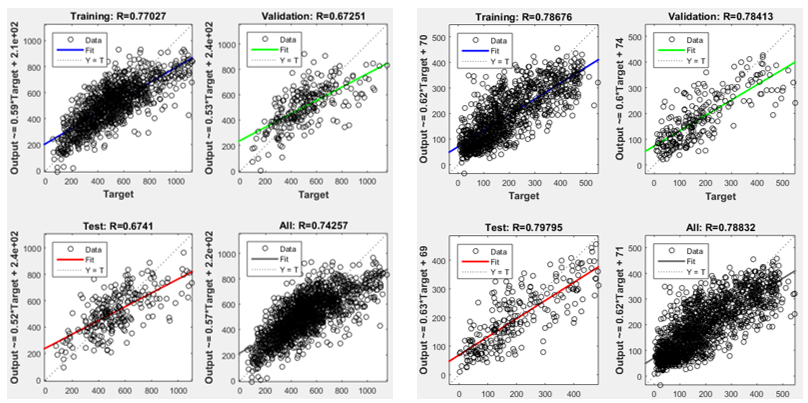 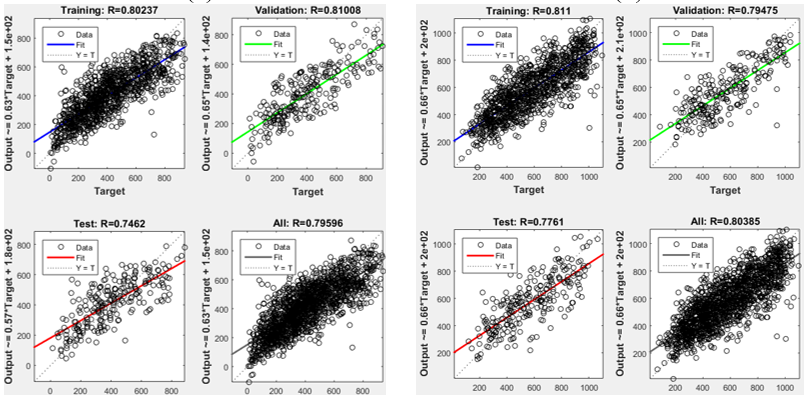 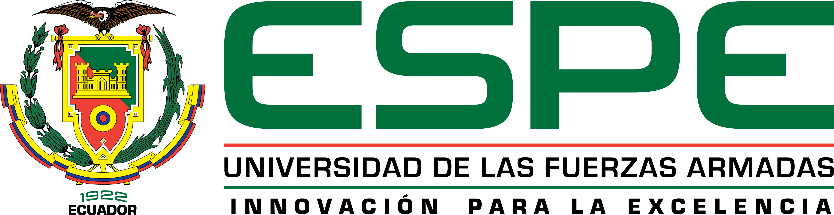 MÉTODOS
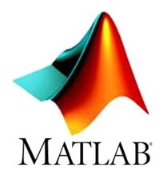 PREDICCIÓN – ENTRENAMIENTO DE LAS RRN
RESULTADO DEL ENTRENAMIENTO – CHUMILLOS
10H00
12H00
14H00
16H00
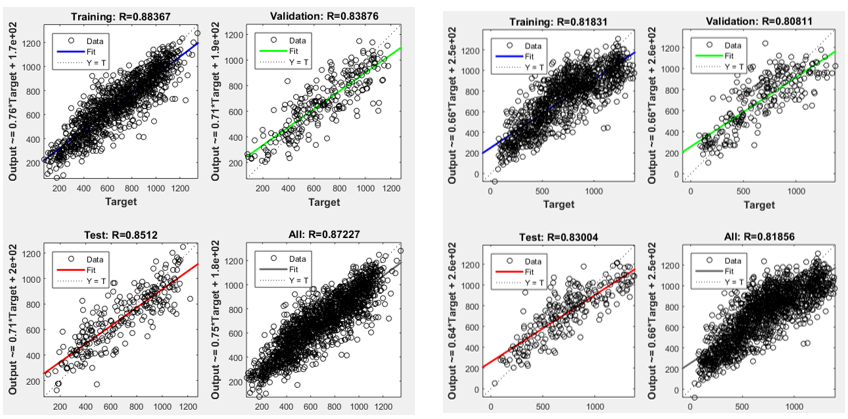 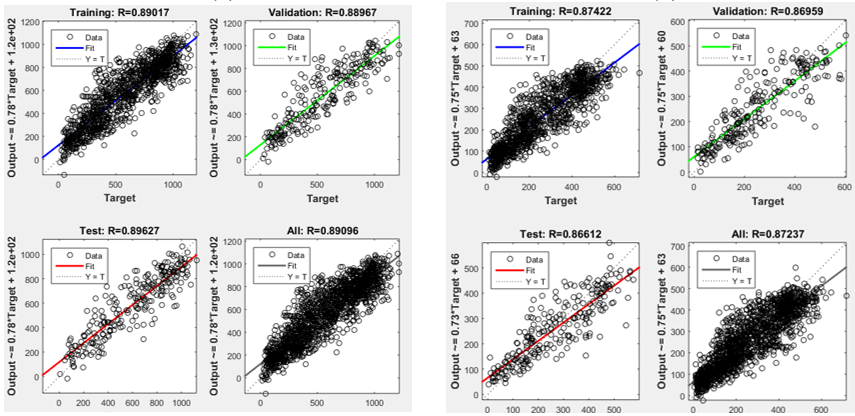 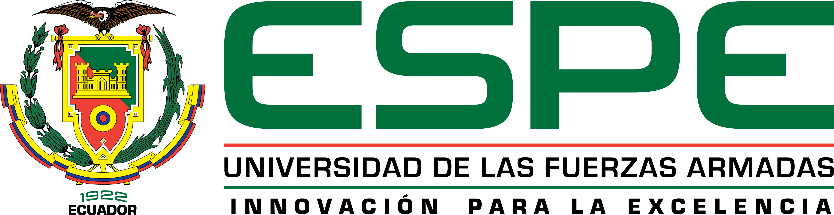 MÉTODOS
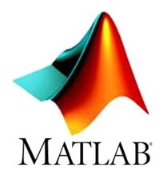 PREDICCIÓN – ENTRENAMIENTO DE LAS RRN
RESULTADO DEL ENTRENAMIENTO – PUNTAS
10H00
12H00
14H00
16H00
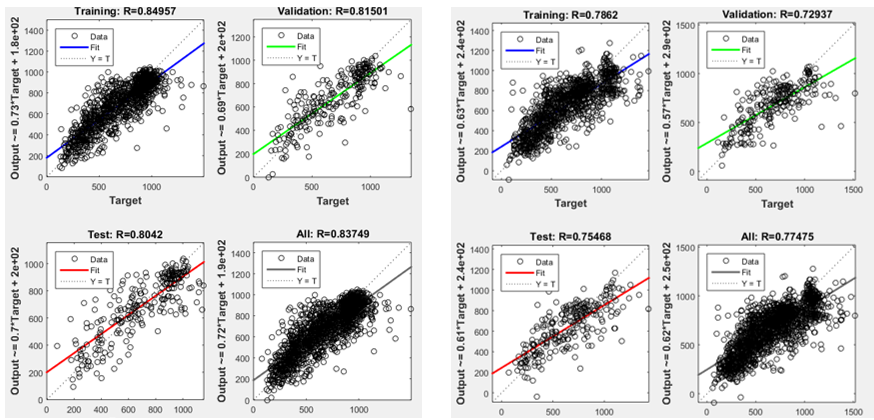 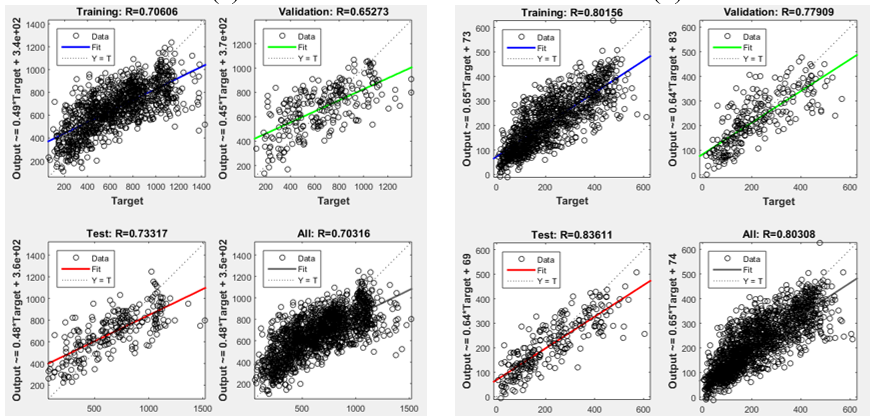 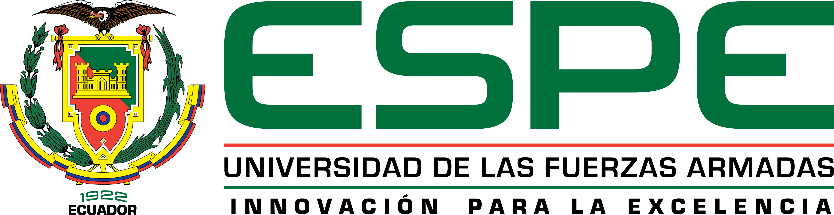 MÉTODOS
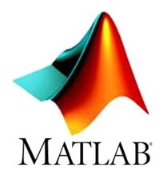 PREDICCIÓN – ENTRENAMIENTO DE LAS RRN
RESULTADO DEL ENTRENAMIENTO - ITULCACHI
14H00
16H00
10H00
12H00
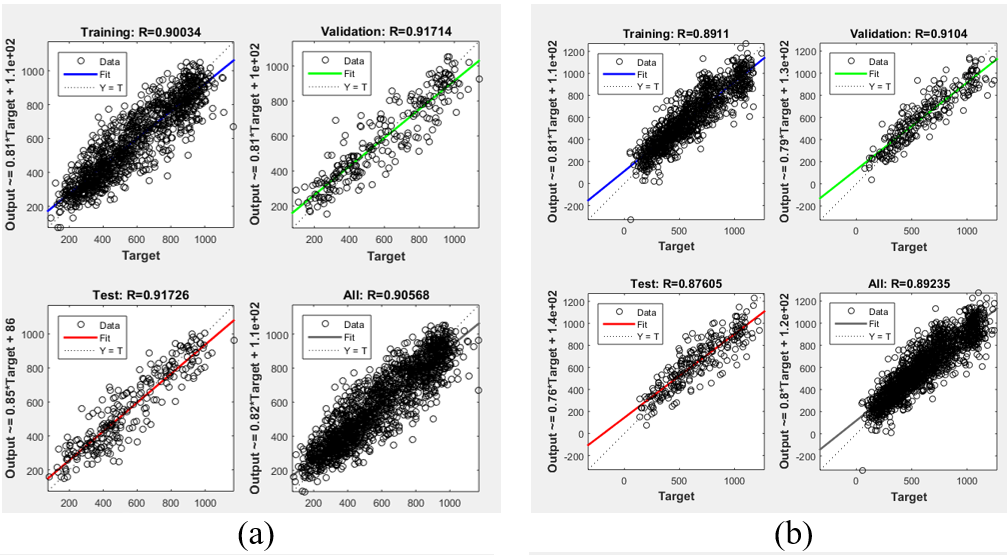 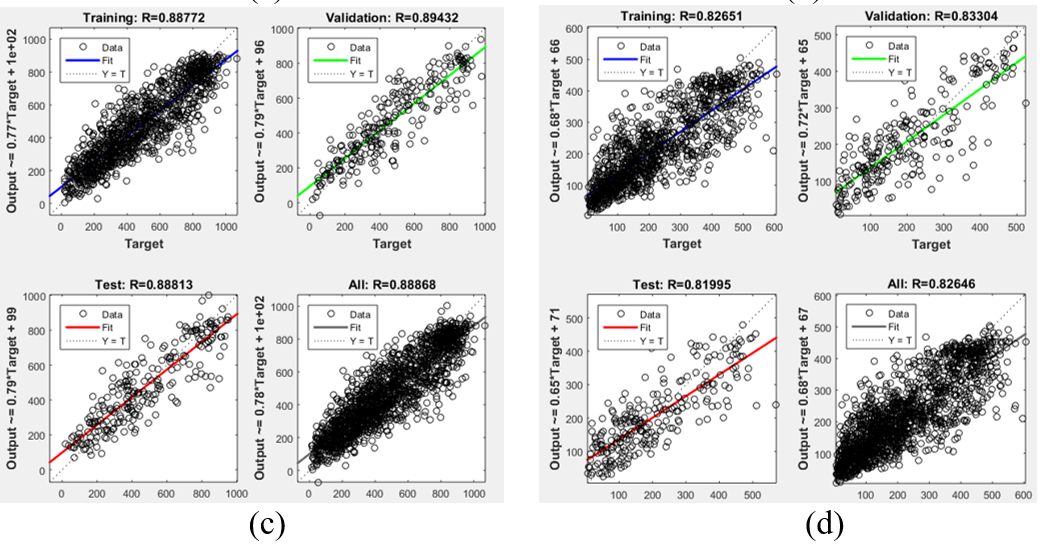 RESULTADOS
PREDICCIÓN
1 de julio del 2018
(w/m2)
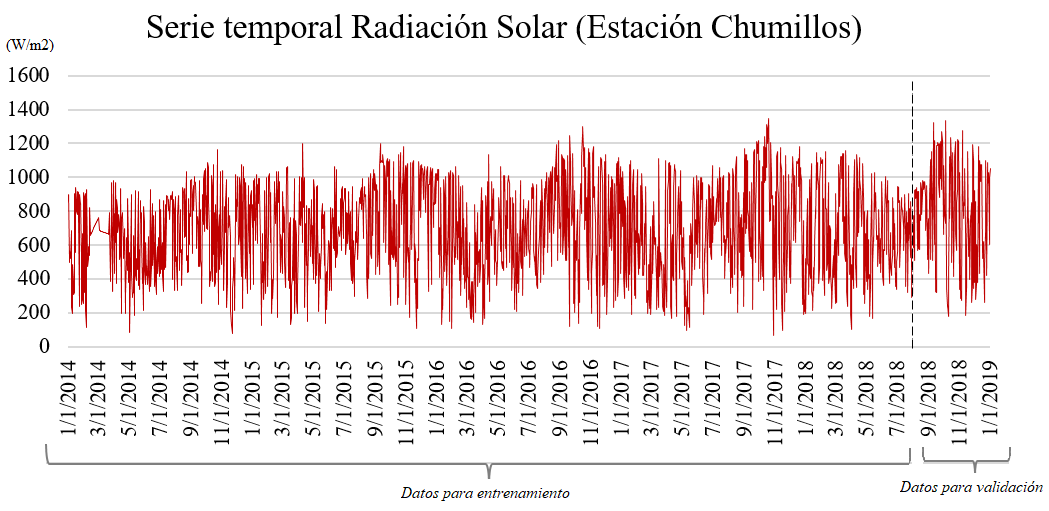 RNAs
Correlación alta en función del rango expuesto por Lind et al. (2004)
RESULTADOS
PREDICCIÓN - MIRANDA
(w/m2)
(w/m2)
RESULTADOS
PREDICCIÓN - MIRANDA
(w/m2)
(w/m2)
RESULTADOS
PREDICCIÓN – El CARMEN
(w/m2)
(w/m2)
RESULTADOS
PREDICCIÓN – El CARMEN
(w/m2)
(w/m2)
RESULTADOS
PREDICCIÓN – CHUMILLOS
(w/m2)
(w/m2)
RESULTADOS
PREDICCIÓN – CHUMILLOS
(w/m2)
(w/m2)
RESULTADOS
PREDICCIÓN – PUNTAS
(w/m2)
(w/m2)
RESULTADOS
PREDICCIÓN – PUNTAS
(w/m2)
(w/m2)
RESULTADOS
PREDICCIÓN – ITULCACHI
(w/m2)
(w/m2)
RESULTADOS
PREDICCIÓN – ITULCACHI
(w/m2)
(w/m2)
RESULTADOS
VALIDACIÓN
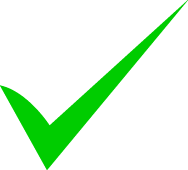 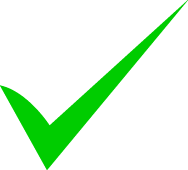 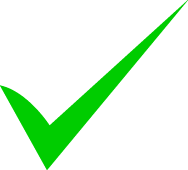 CONCLUSIONES
El relleno de datos con Holt-Winters analizó la media, tendencia y variación estacional  de las series temporales de las variables meteorológicas, lo que permitió que el relleno de datos sea adecuado al comportamiento de las mismas.
La naturaleza de la radiación solar presenta valores con gran fluctuación, por lo que en este caso el filtro wavelet db4 nivel de discretización 3, no fue óptimo para el análisis debido a que podría considerar ruido a valores que son genuinos en las series temporales.
Existe una relación directamente proporcional entre los valores del coeficiente del ajuste del entrenamiento y el R2 como indicador de las predicciones. 
El coeficiente de correlación más alto fue de 0,75 de la estación Miranda en horario de 10H00, mientras que el valor más bajo pertenece la estación El Carmen en el horario de 10H00 con 0,12.
Las redes neuronales artificiales recurrentes obtuvieron el 70% de coeficientes de determinación altos en la validación de las predicciones, lo cual indica la calidad del modelo.
RECOMENDACIONES
Por la gran cantidad de vacíos que presenta la información meteorológica en las series temporales de las zonas andinas, se recomienda utilizar métodos adecuados para el relleno de datos, debido a que corresponde a una de las etapas más importantes para alcanzar el objetivo del trabajo.
Para el entrenamiento de las redes neuronales artificiales es importante contar con mayor cantidad de datos de observación para que la red pueda comprender de mejor manera el comportamiento de la variable en estudio y generar resultados más cercanos a los reales. 
Se sugiere interactuar con una familia wavelet diferente o a su vez un diferente orden o nivel descritización, para la eliminación de ruido de las series temporales de variables meteorológicas.
Se recomienda combinar la metodología empleada en el presente trabajo y los diferentes procedimientos para obtener el índice UV.
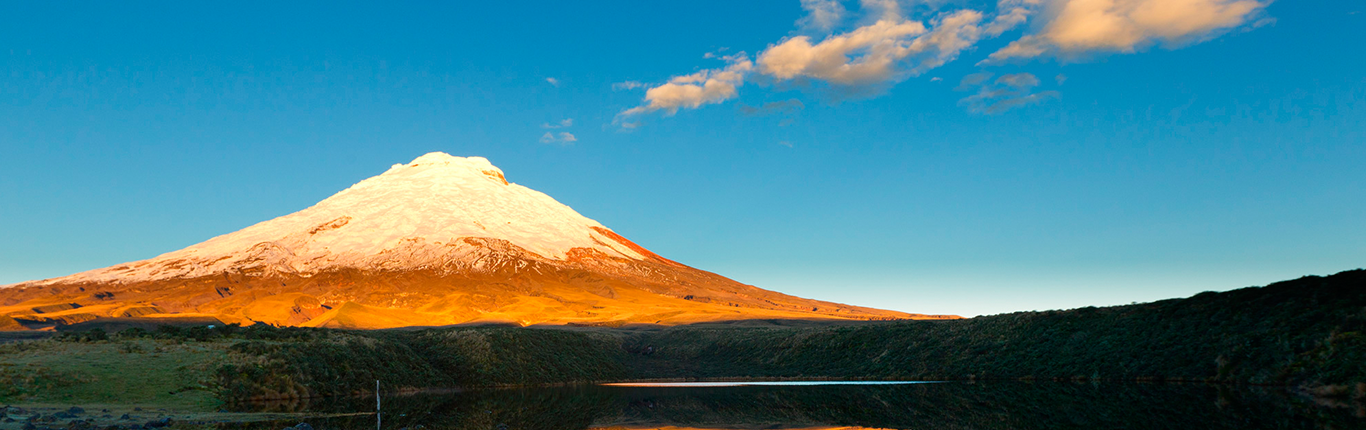 GRACIAS POR SU ATENCIÓN
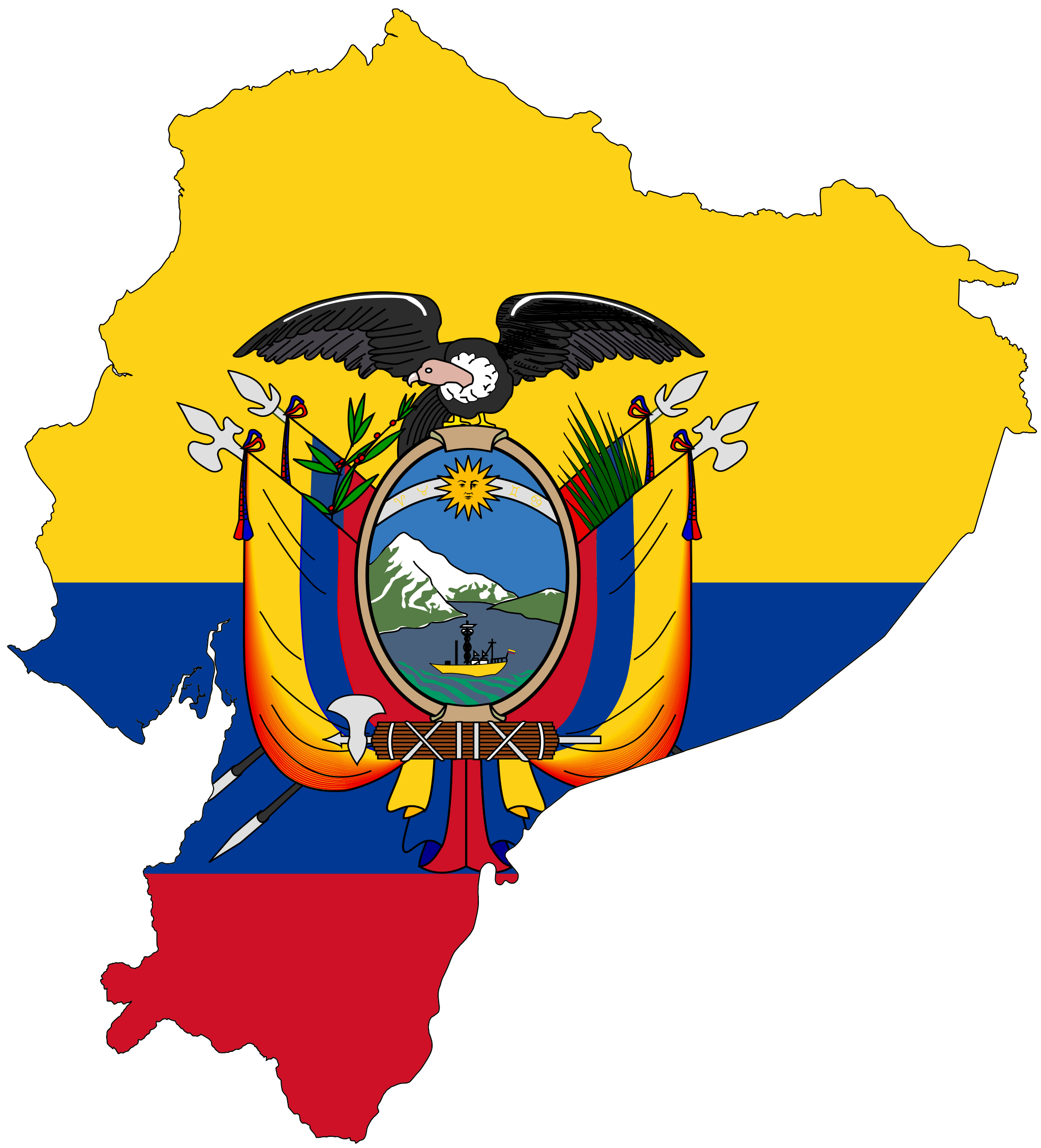 referencIAS
Arancibia, C., & Best, R. (2010). Energía del sol. Revista Ciencia, 10-17.
Agencia Estatal de Meteorología. (2014). La radiación solar. España: Ministerio del Medio Ambiente y Medio Rural y Marino.
Justel, A., & Cayuela, L. (2015). TIME SERIES. Madrid: Universidad Politécnica de Madrid.
MathWorks. (2019). MathWorks. Recuperado el Julio de 2019, de https://www.mathworks.com/help/wavelet/ref/wavedec.html
MathWorks. (2019). MathWorks. Recuperado el Julio de 2019, de https://es.mathworks.com/discovery/neural-network.html
MathWorks. (2019). MathWorks. Recuperado el Julio de 2019, de https://nl.mathworks.com/help/deeplearning/ref/feedforwardnet.html;jsessionid=058cd9936e68fb08a637adf9476d